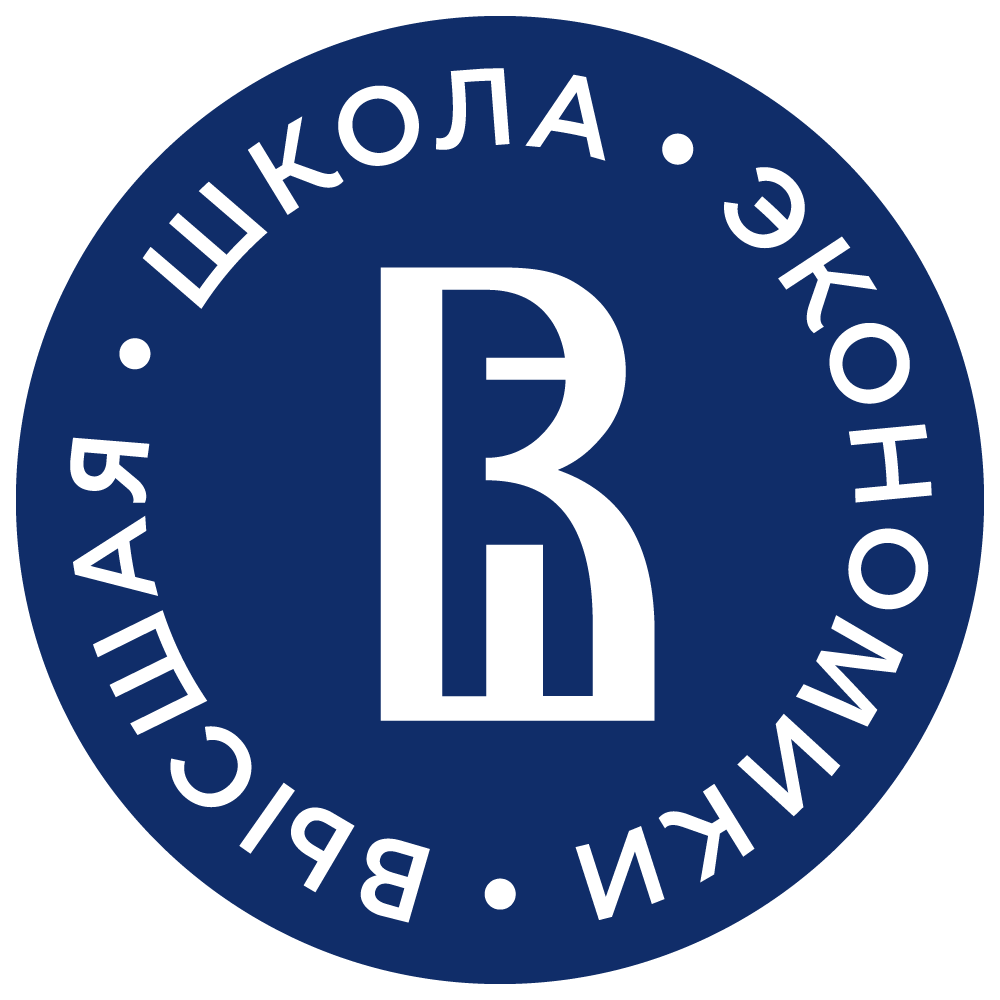 Санкт-Петербург
2023
ВЫ ВЫБИРАЕТЕ,
НАС ВЫБИРАЮТ
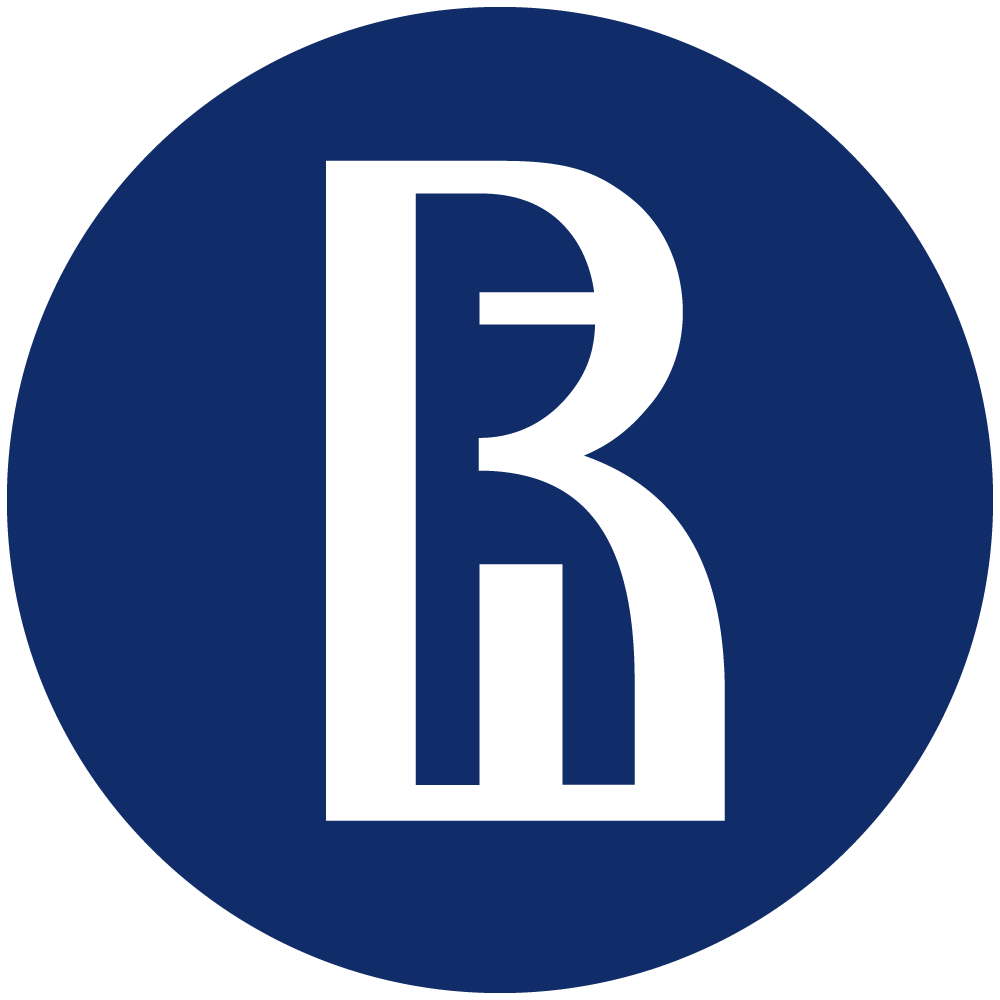 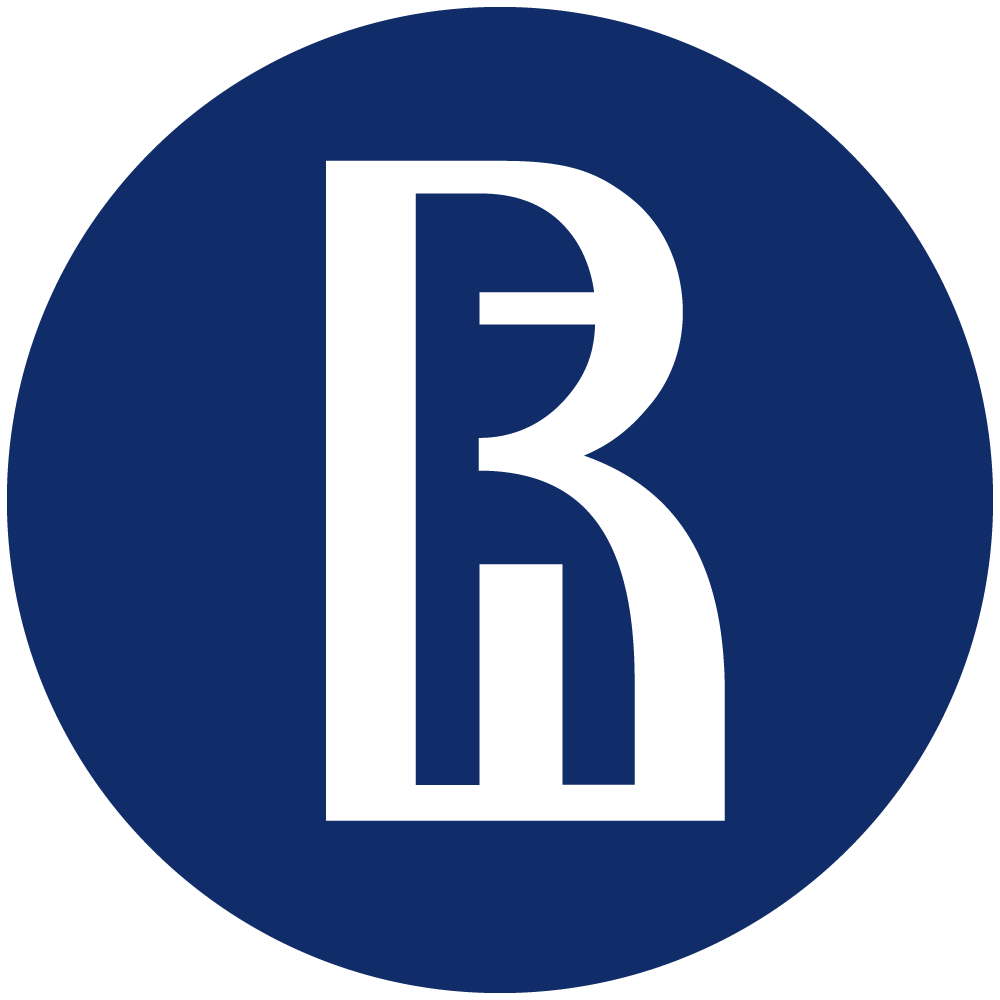 НИУ ВШЭ — 
САНКТ-ПЕТЕРБУРГ
2
Санкт-Петербург
2022
Статистика 2022
583 ЧЕЛОВЕКА
144 ЧЕЛОВЕКА
1680 ЧЕЛОВЕК
953 ЧЕЛОВЕК
ЗАЧИСЛЕННОНА КОНТРАКТНУЮ ФОРМУ ОБУЧЕНИЯ
ЗАЧИСЛЕННОЗА СЧЕТ СРЕДСТВ НИУ ВШЭ
ЗАЧИСЛЕННОНА БЮДЖЕТНУЮ ФОРМУ ОБУЧЕНИЯ
ВСЕГО ЗАЧИСЛЕНО
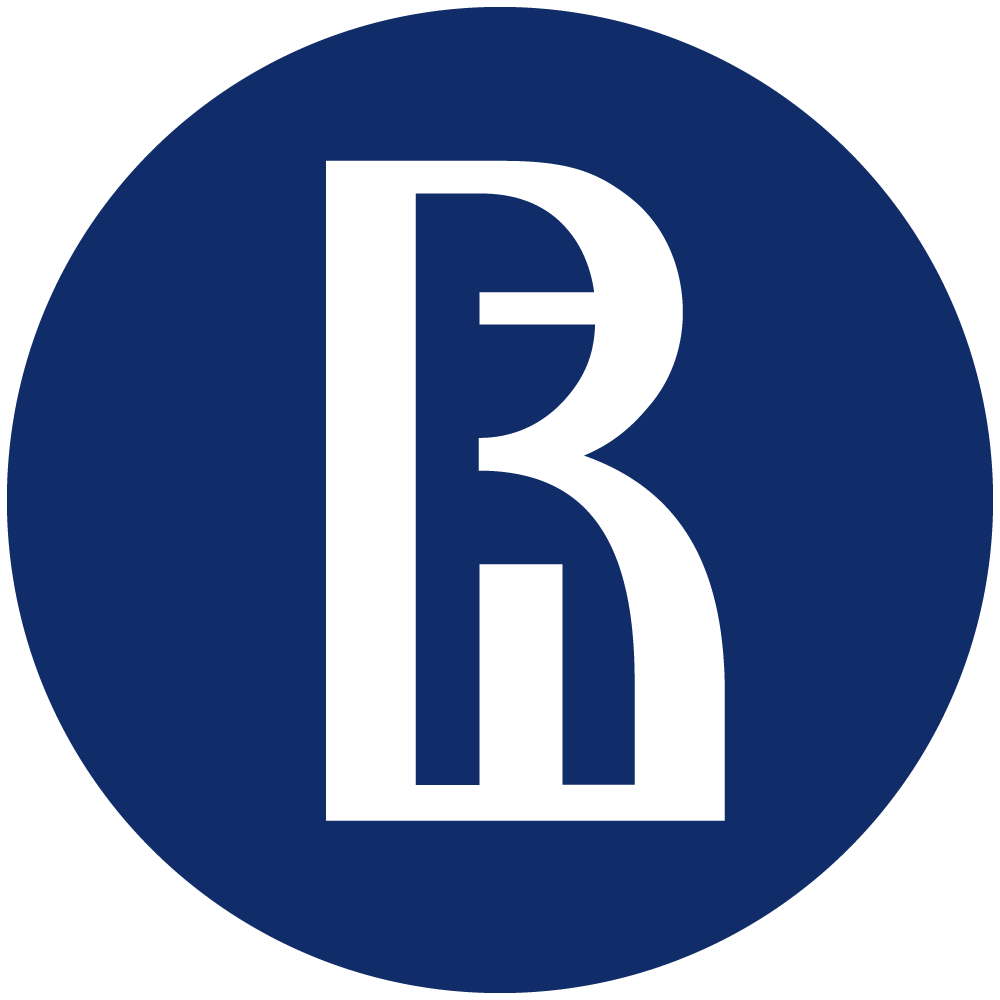 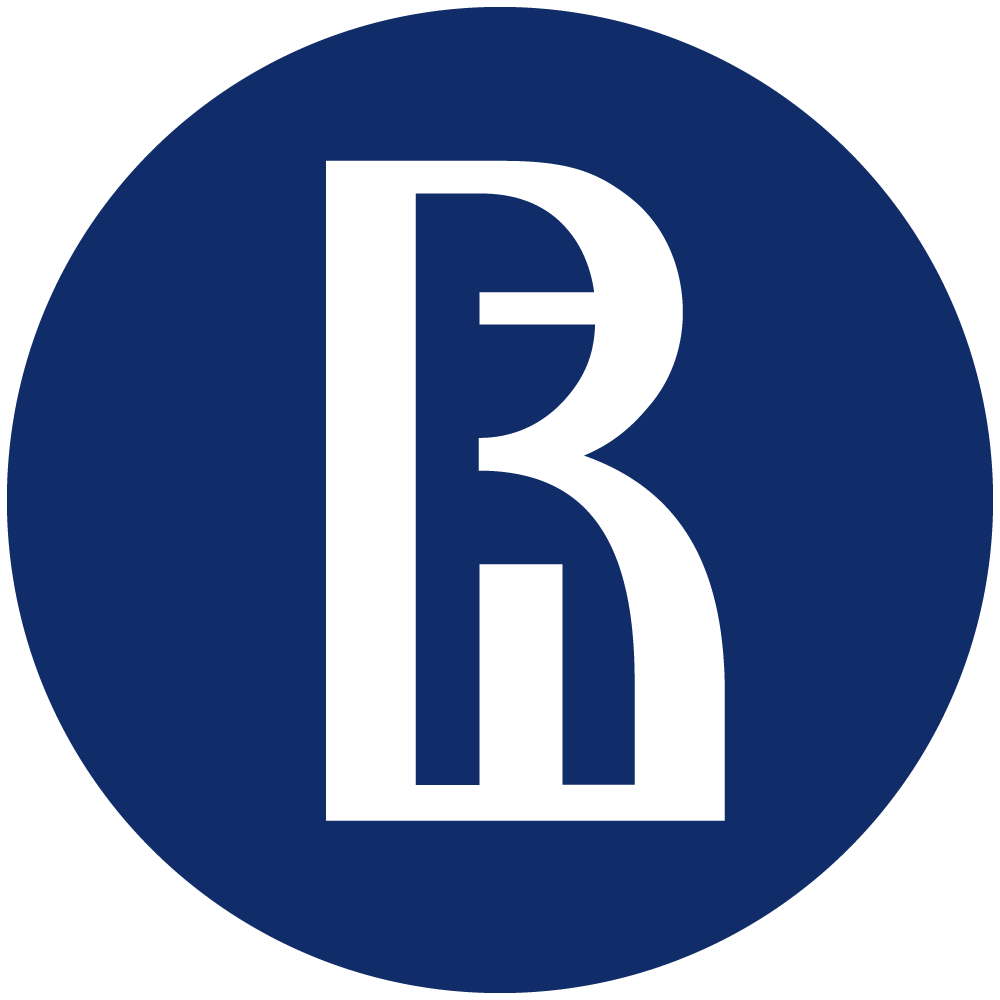 НИУ ВШЭ — 
САНКТ-ПЕТЕРБУРГ
3
Статистика 2022
Санкт-Петербург
2022
4 МЕСТО 
ПО КАЧЕСТВУ БЮДЖЕТНОГО ПРИЕМА В РФ*
1 МЕСТО 
ПО КАЧЕСТВУ БЮДЖЕТНОГО ПРИЕМА В САНКТ-ПЕТЕРБУРГЕ*
*По предварительным данным Мониторинга качества приема
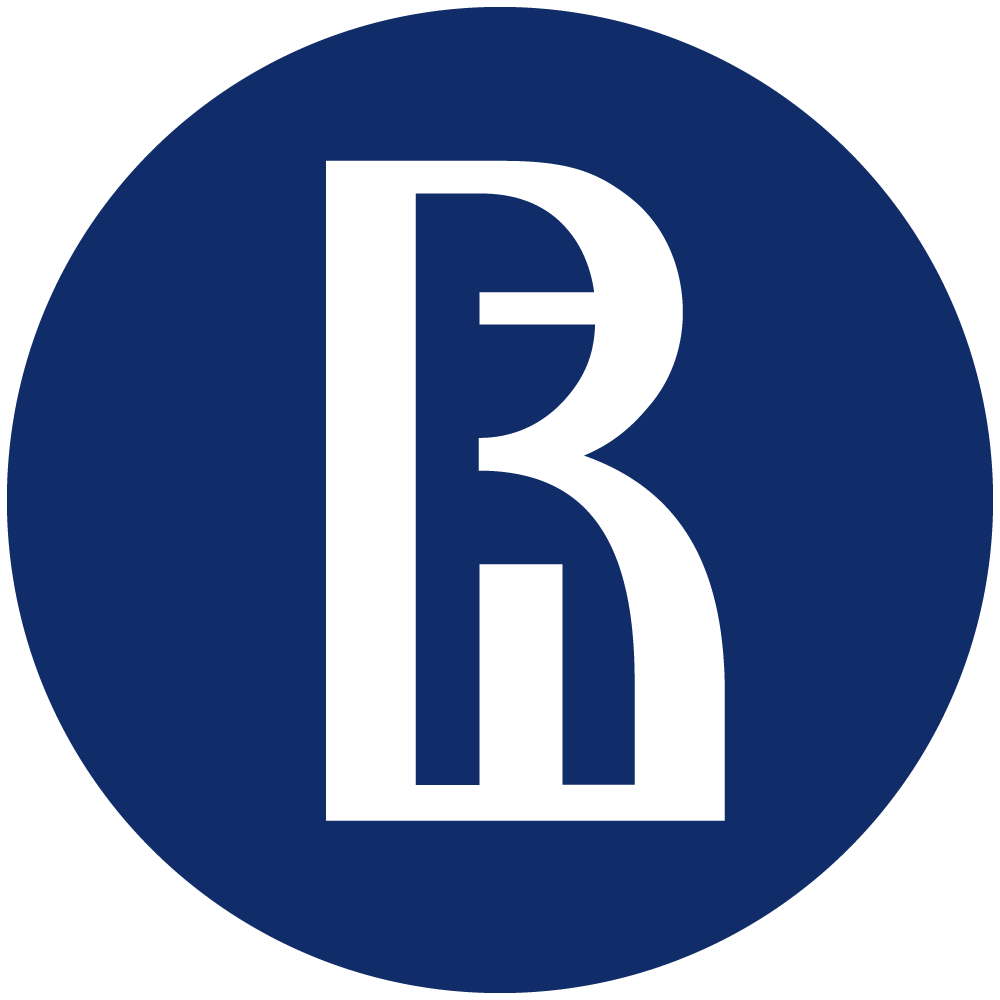 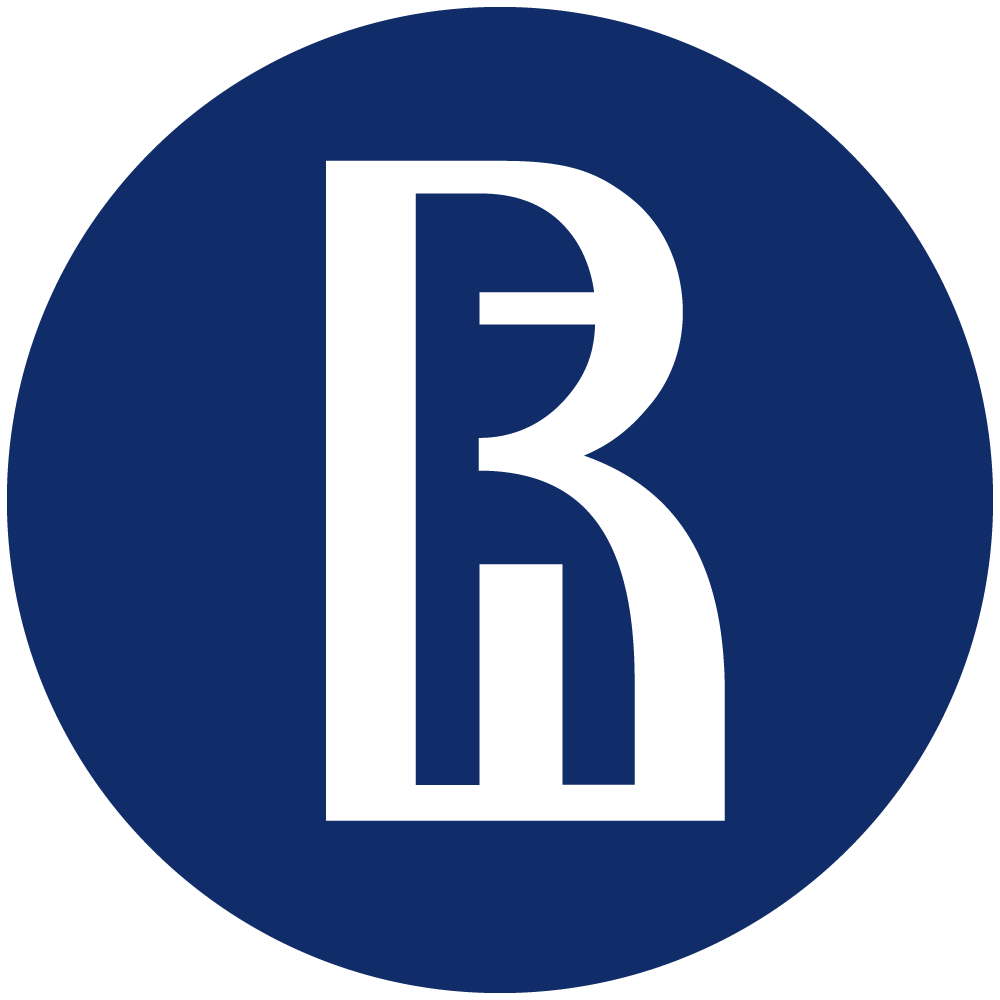 НИУ ВШЭ — 
САНКТ-ПЕТЕРБУРГ
4
Средние баллы ЕГЭ
Санкт-Петербург
2022
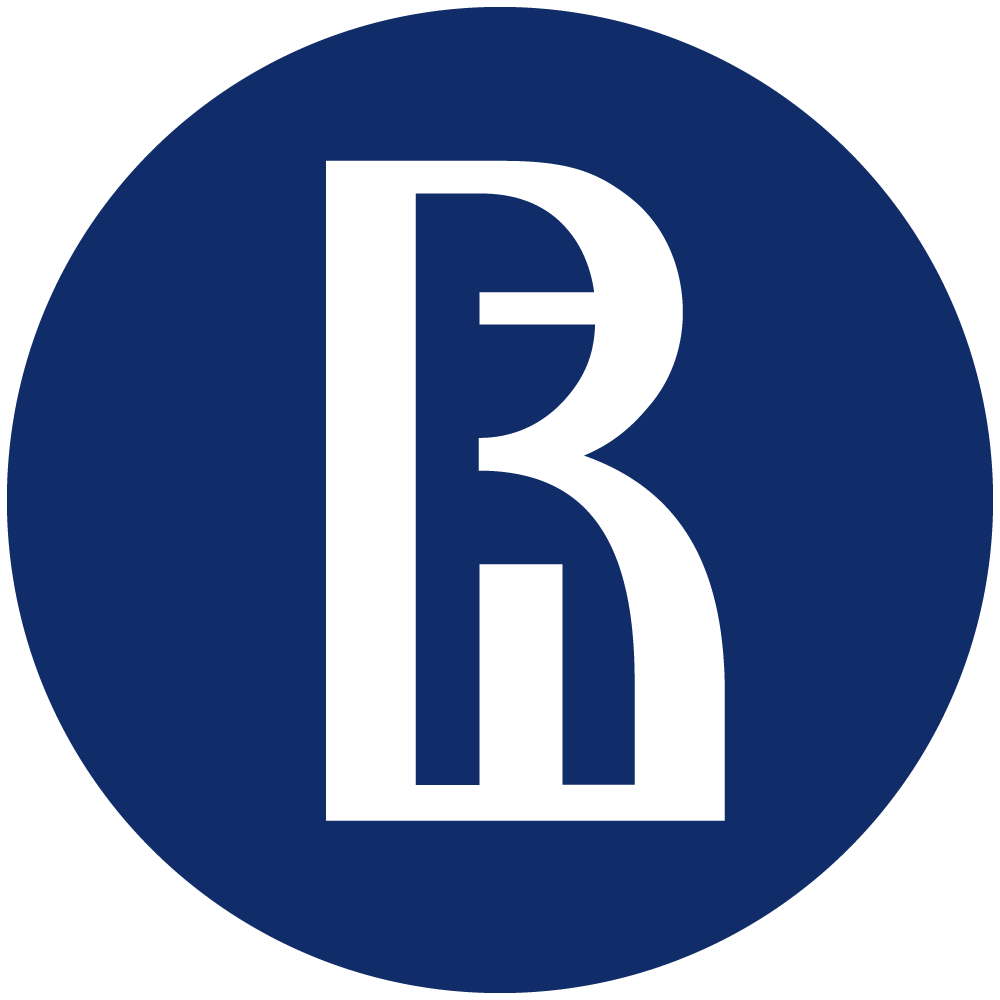 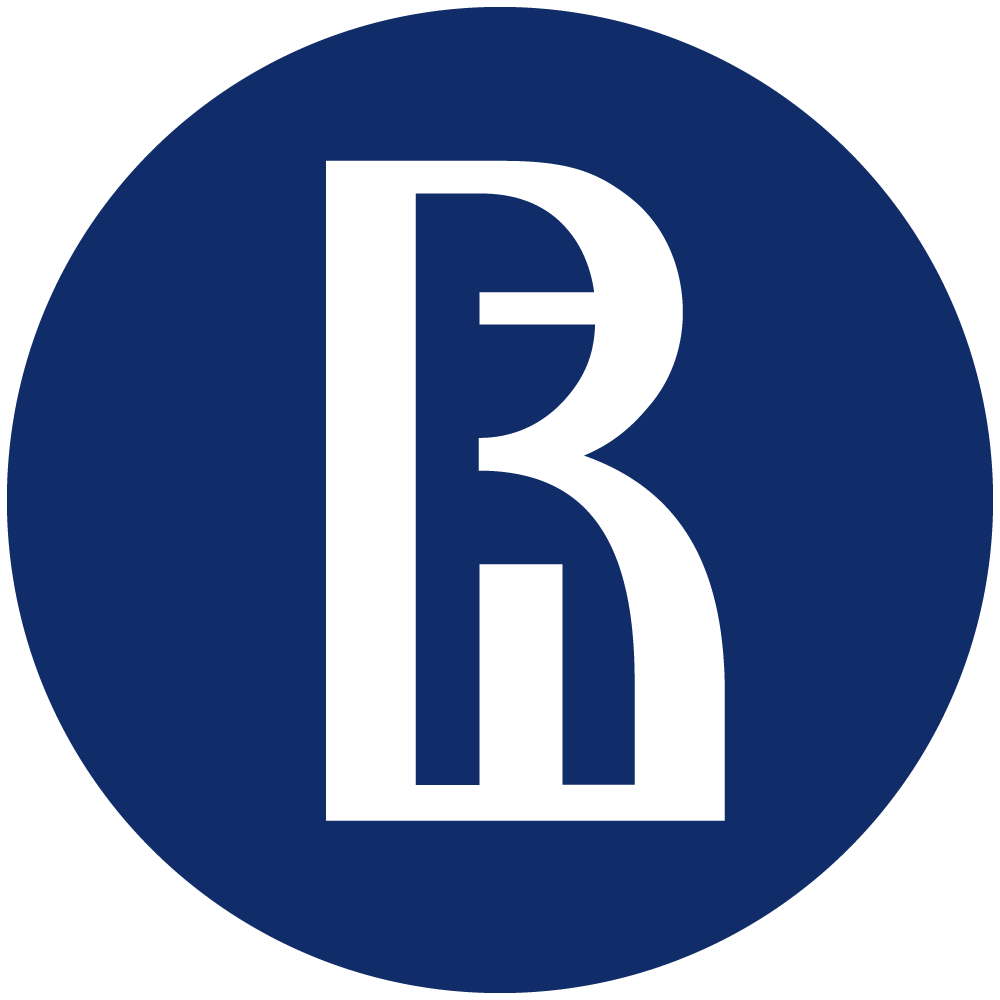 НИУ ВШЭ — 
САНКТ-ПЕТЕРБУРГ
5
Проходной балл
Санкт-Петербург
2022
Проходной балл 2022 на бюджет
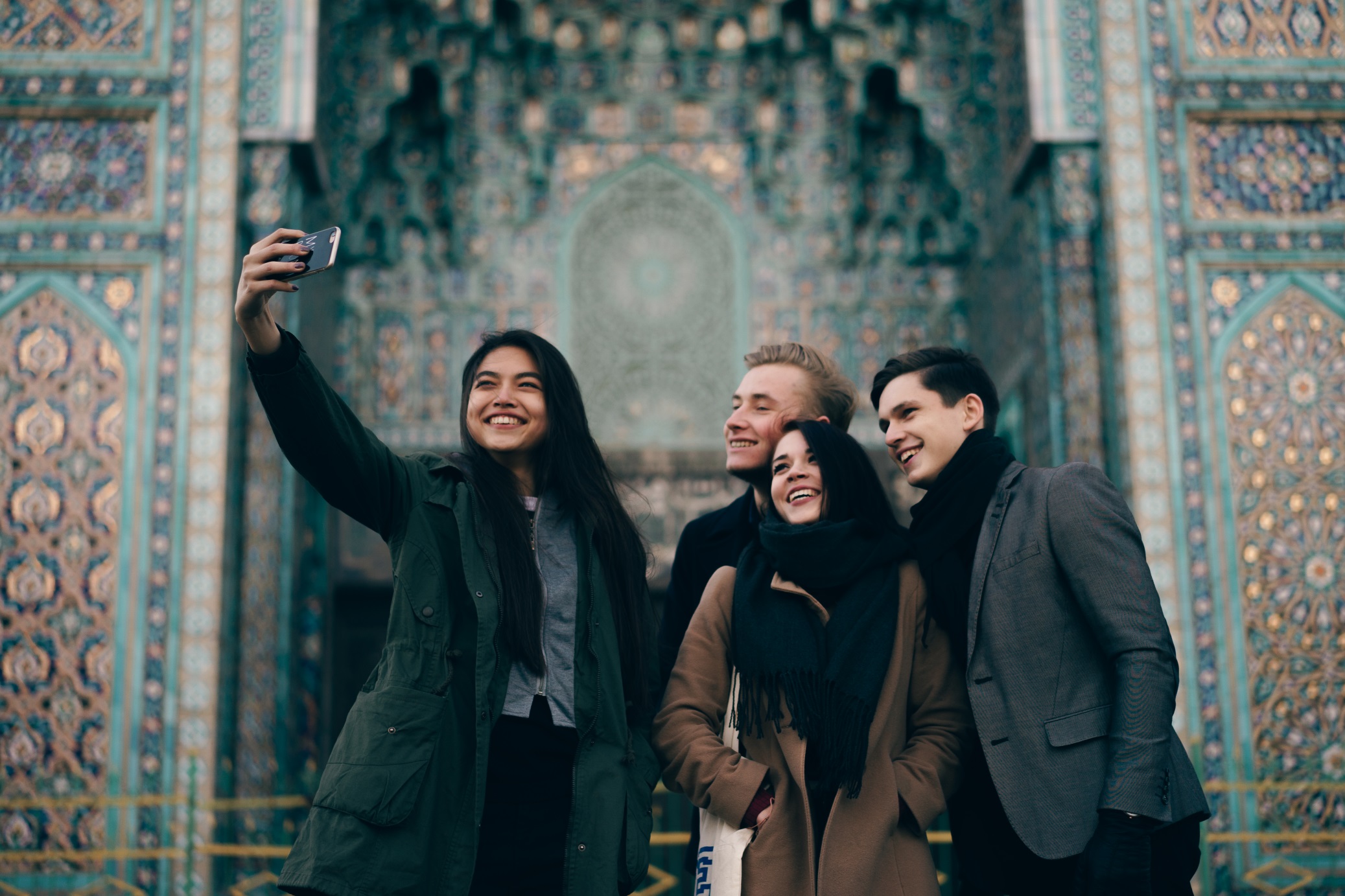 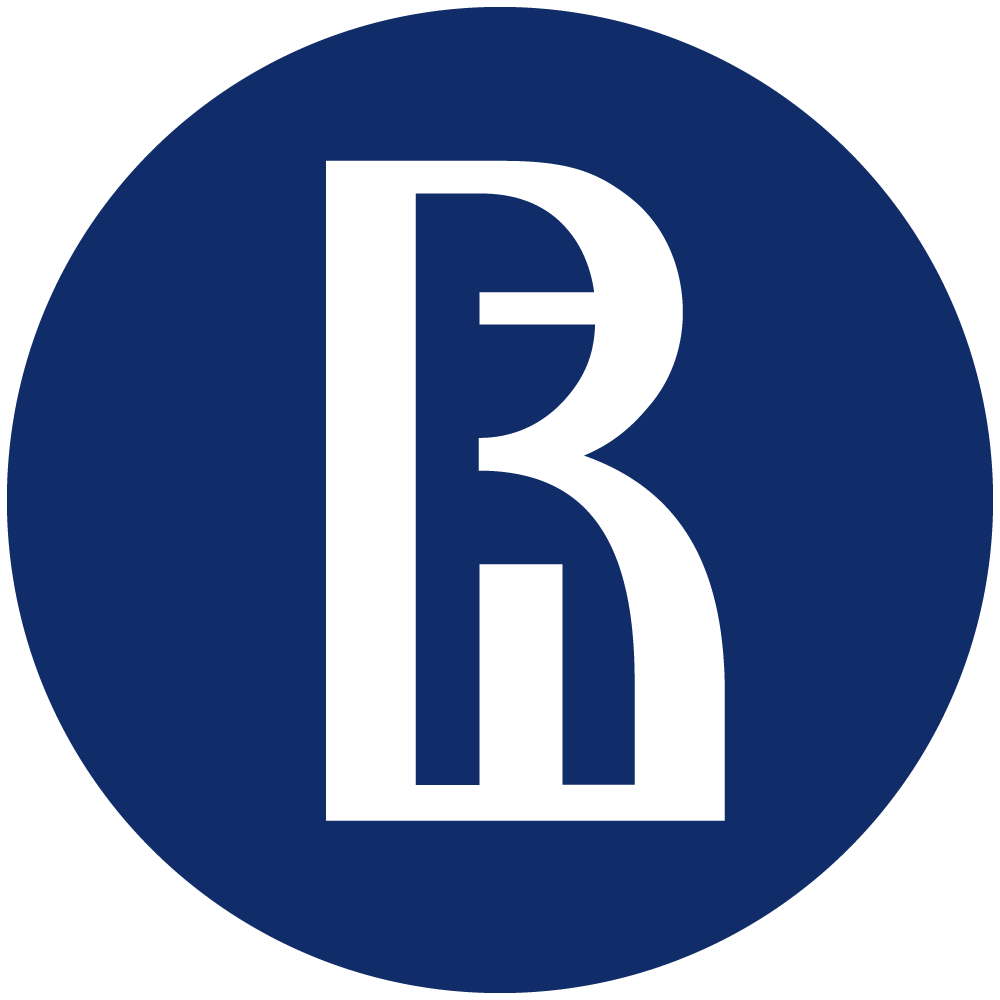 НИУ ВШЭ — 
САНКТ-ПЕТЕРБУРГ
6
Санкт-Петербург
2022
ПРАВИЛА ПРИЕМА 2023

1 ноября
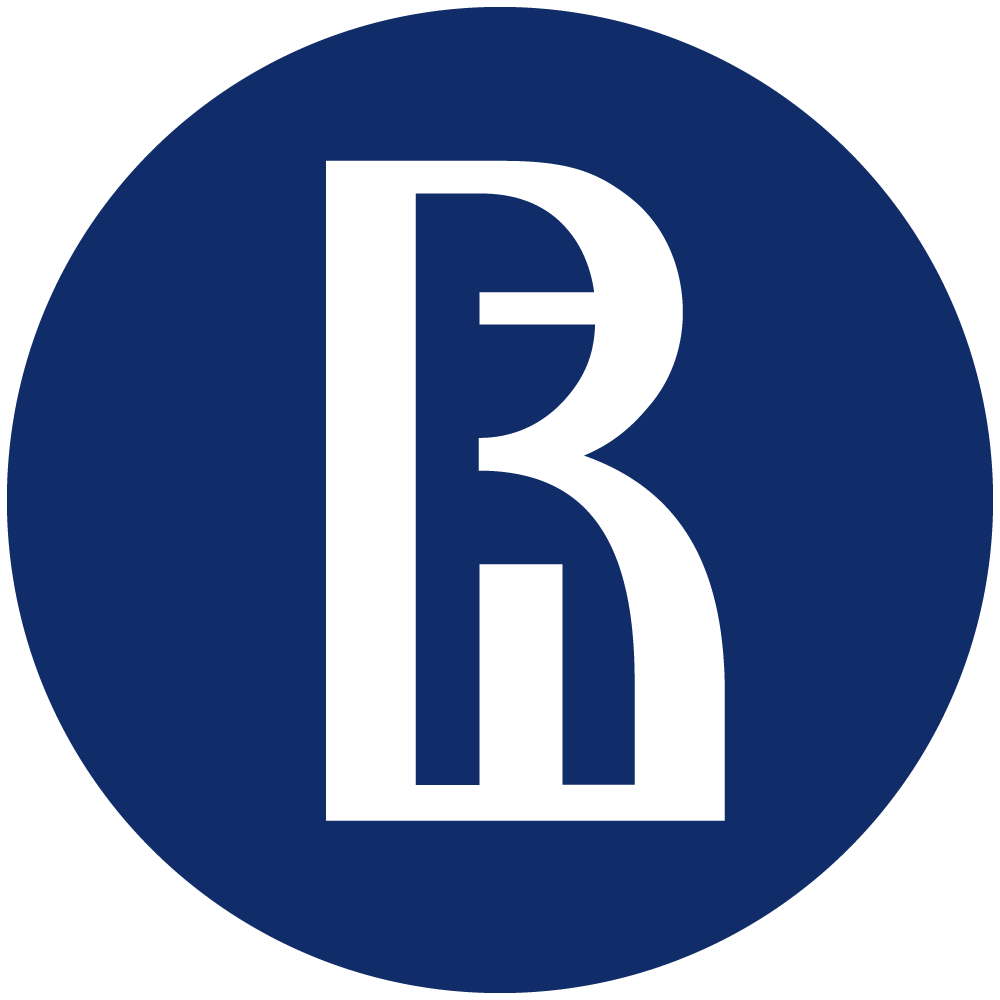 НИУ ВШЭ — 
САНКТ-ПЕТЕРБУРГ
7
Кампус НИУ ВШЭ 
в Санкт-Петербурге
Санкт-Петербург
2023
593
835
2023/2024 учебный год:
платных мест
бюджетных места
Санкт-Петербургская 
школа экономики и менеджмента
Санкт-Петербургская 
школа гуманитарных наук 
и искусств
Санкт-Петербургская школа физико-математических 
и компьютерных наук
Санкт-Петербургская 
школа социальных наук 
и востоковедения
International Bachelor 
in Business & Economics
Медиакоммуникации
Управление и аналитика 
в государственном секторе
Прикладная математика 
и информатика
Приемная кампания 2021
Филология
Прикладной анализ данных и искусственный интеллект
Sociology 
and Social Informatics
Юридический 
факультет
История
Физика
Юриспруденция
Political Science 
and World Politics
Дизайн
Востоковедение
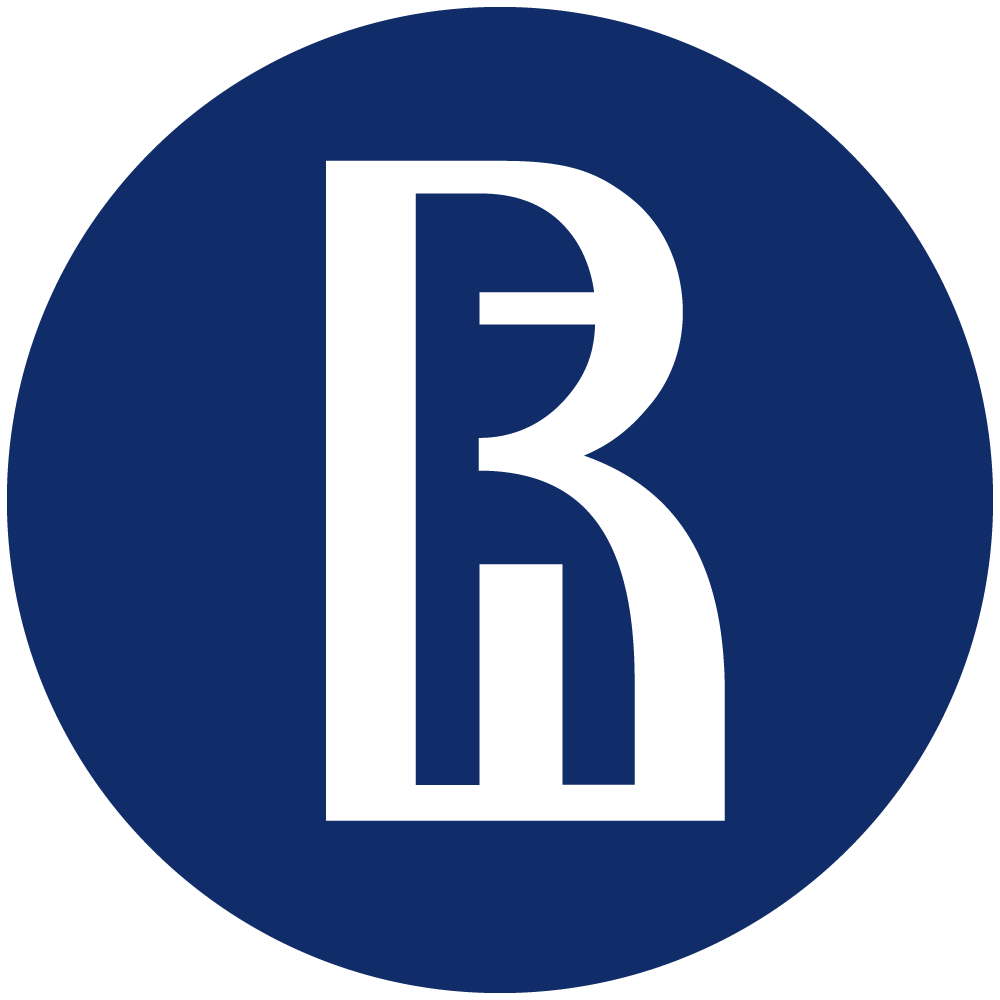 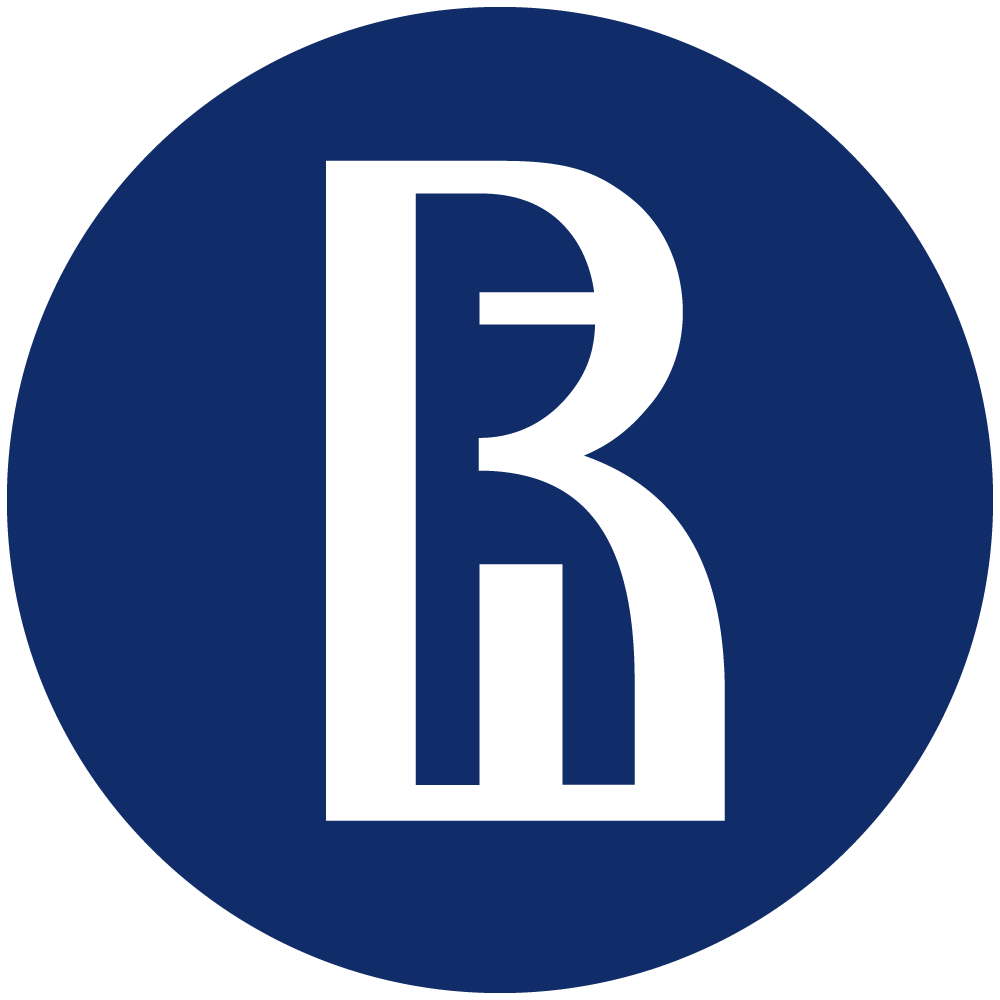 НИУ ВШЭ — 
САНКТ-ПЕТЕРБУРГ
8
Особенности 
поступления
Санкт-Петербург
2023
Минимальные баллы
* Предмет по выбору
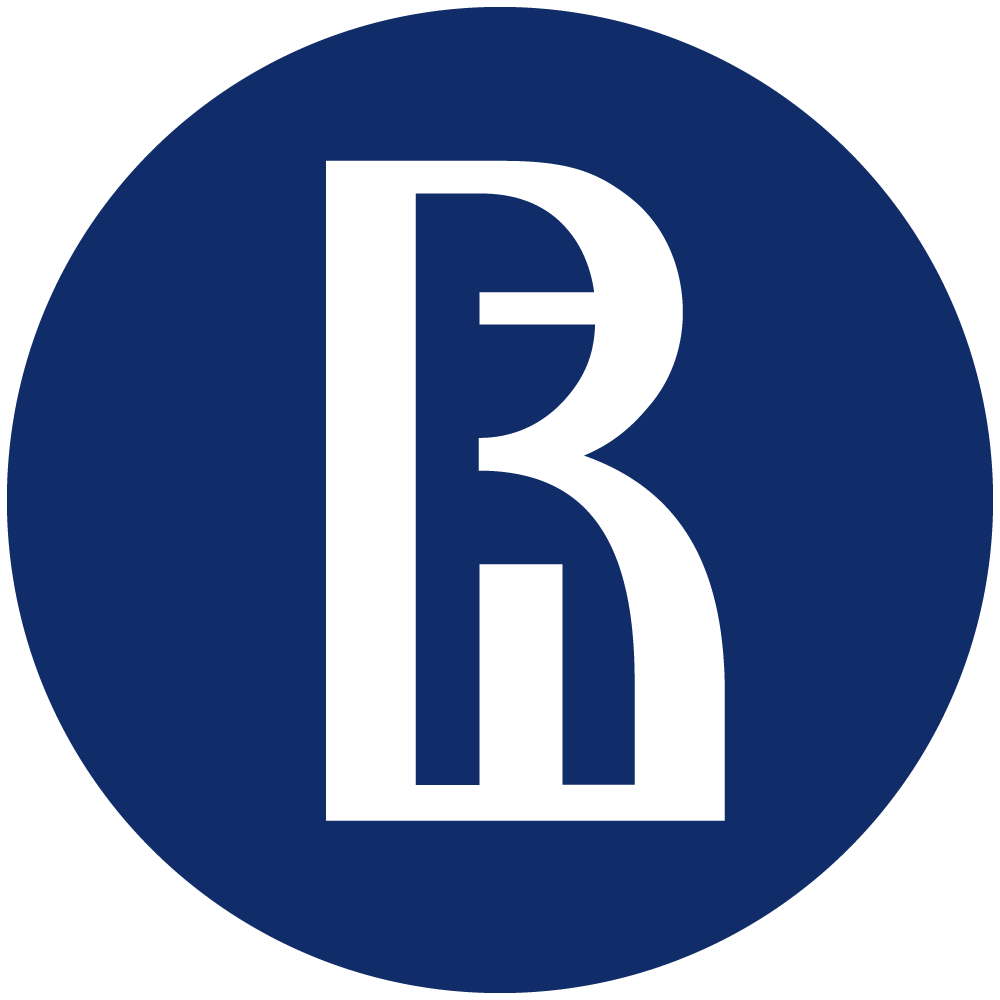 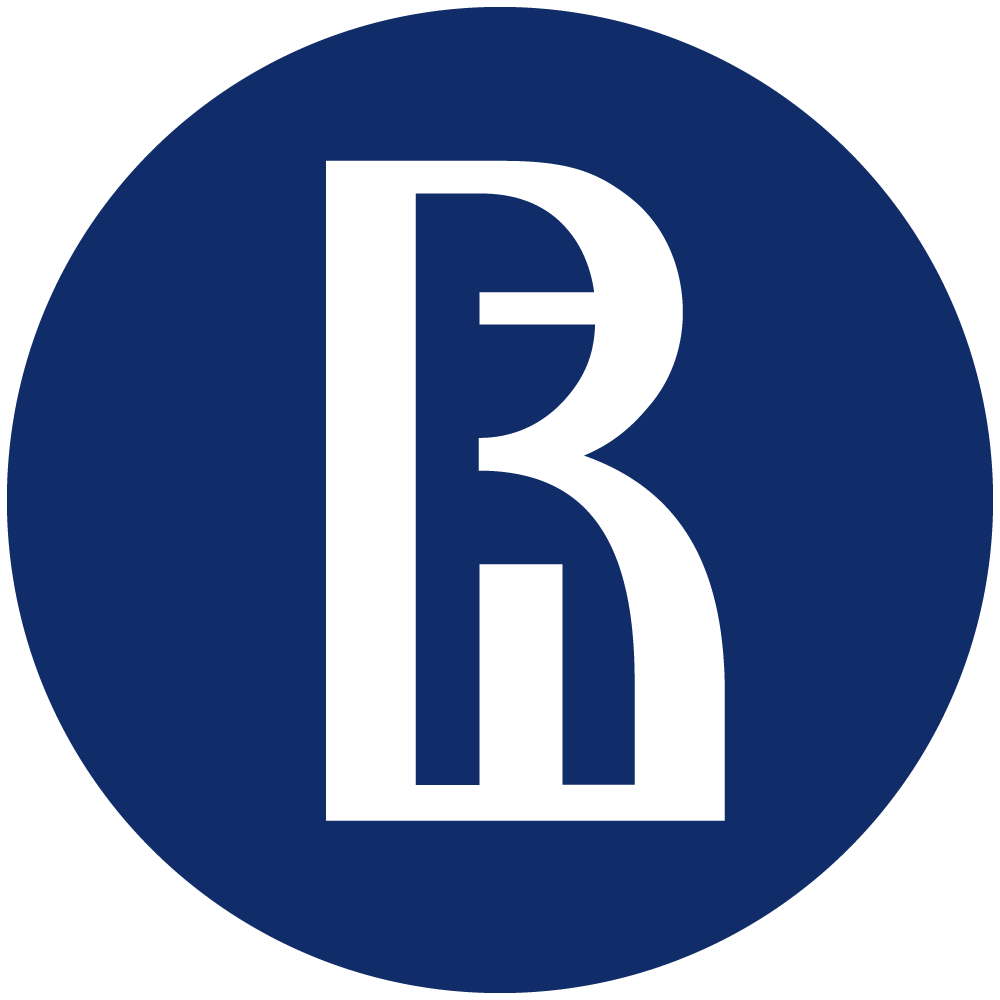 НИУ ВШЭ — 
САНКТ-ПЕТЕРБУРГ
9
Особенности 
поступления
Санкт-Петербург
2023
Особенности НИУ ВШЭ — Санкт-Петербург для абитуриентов 2023
Абитуриенты имеют право выбора вступительного испытания на отдельные образовательные программы
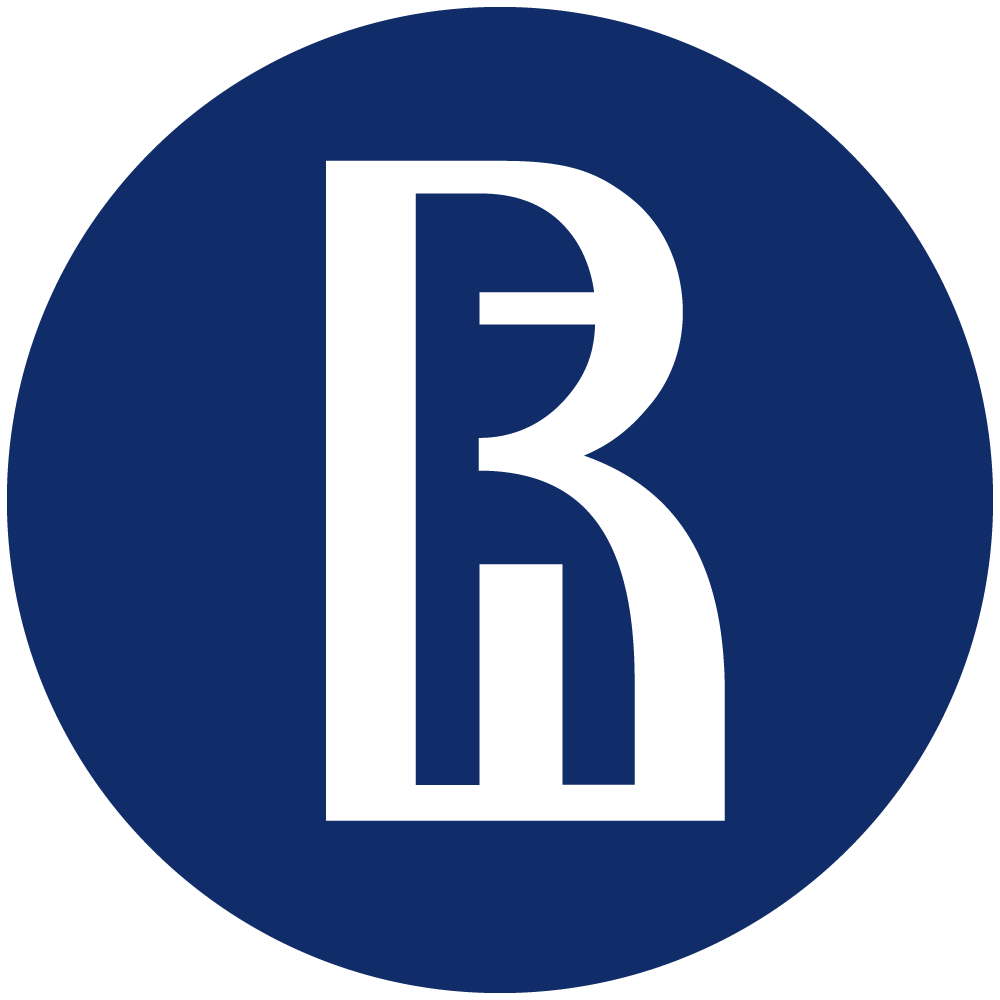 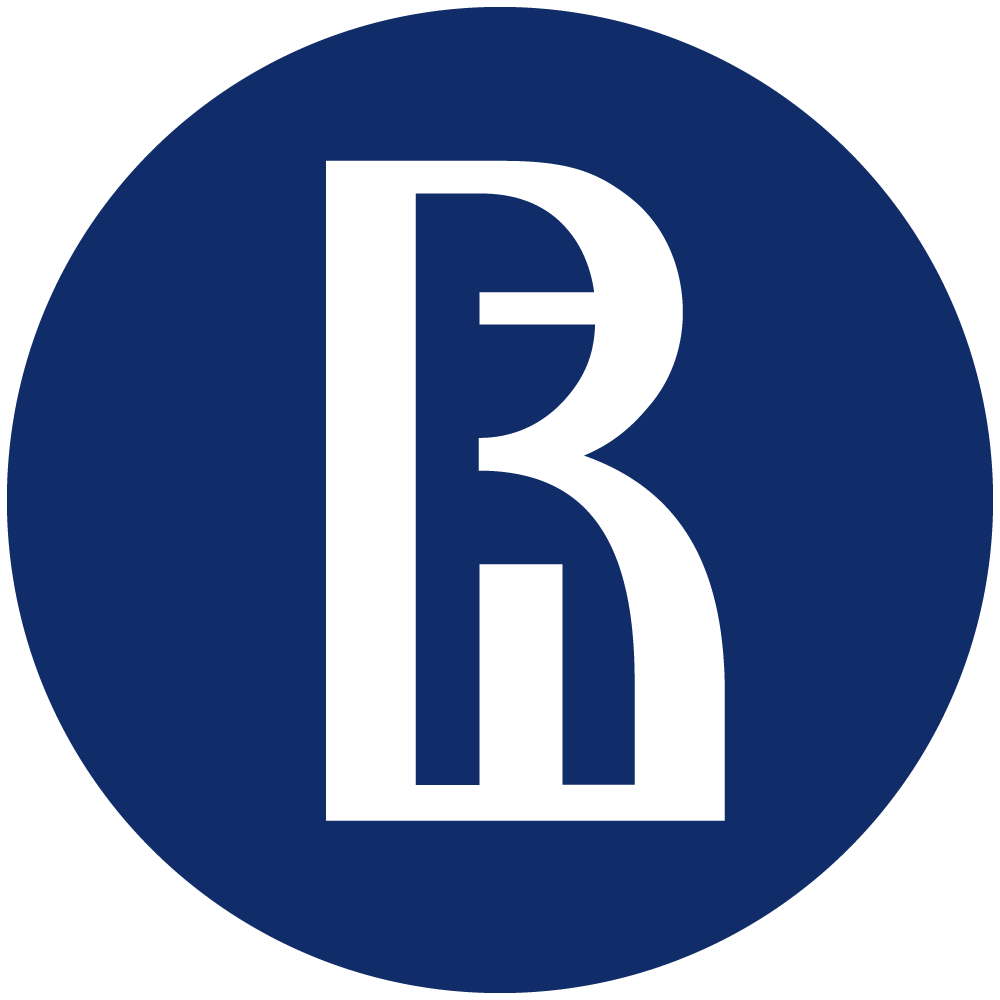 НИУ ВШЭ — 
САНКТ-ПЕТЕРБУРГ
10
Особенности 
поступления
Санкт-Петербург
2023
Варианты поступления на бюджетные места
По квоте на целевое обучение 

10 – 15% от бюджетных мест на конкретную программу
По сумме конкурсных баллов 

сумма баллов за вступительные испытания + сумма баллов 
за индивидуальные достижения
Без вступительных 
испытаний
 
победители и призеры Олимпиад школьников / 
Всероссийской Олимпиады
По квотам приема лиц (особая квота + специальная квота)

социальные льготы
10% от КЦП
247 человек
42,4 %
269 человек
46,1 %  (47 человек за счет средств НИУ ВШЭ)
42 человек
7,2 %
25 человек
4,3 %
Принято в НИУ ВШЭ – Санкт-Петербург в 2022 году
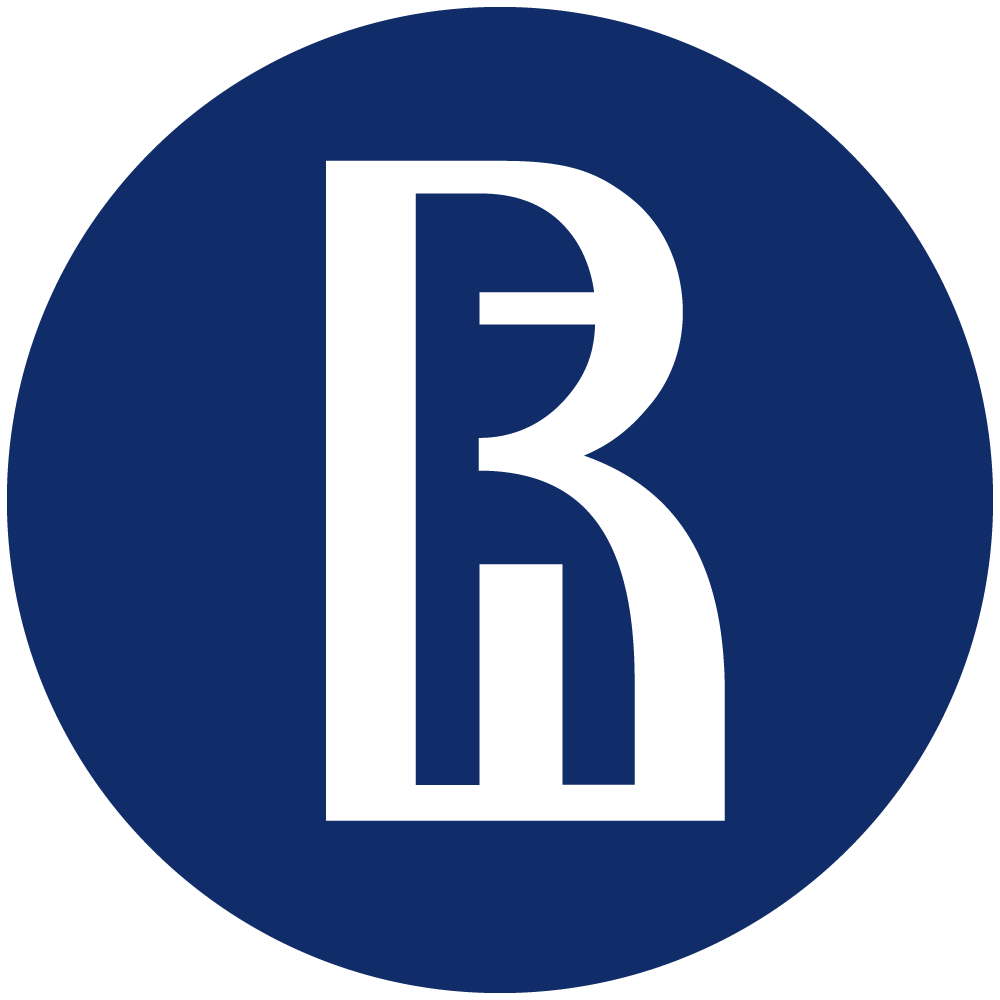 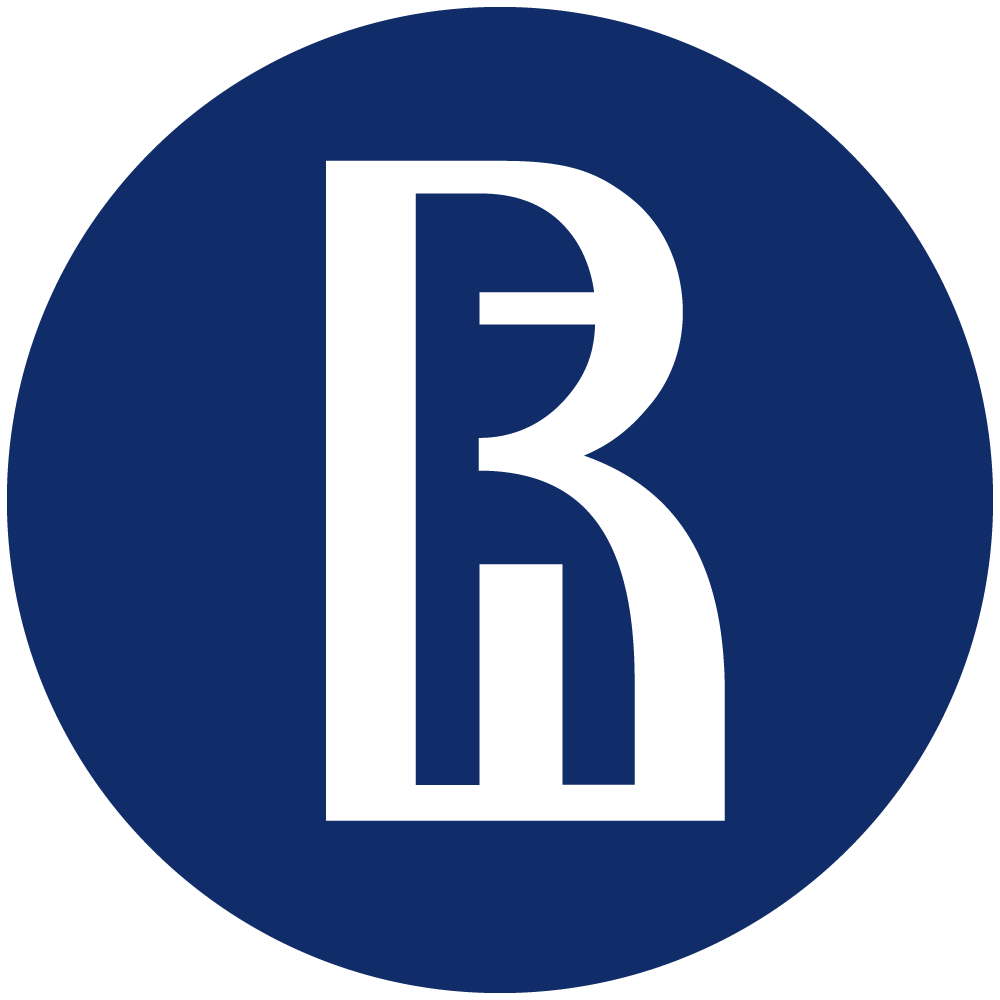 НИУ ВШЭ — 
САНКТ-ПЕТЕРБУРГ
11
Без вступительных испытаний
Санкт-Петербург
2023
Поступление без вступительных испытаний
Поступление без вступительных испытаний можно использовать один раз на одну образовательную программу

Максимальный балл по предмету из состава вступительных испытаний можно использовать неоднократно на различных образовательных программах

Для каждой образовательной программы перечень льгот устанавливается индивидуально
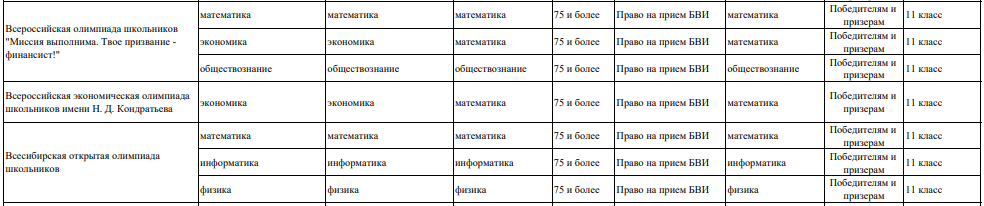 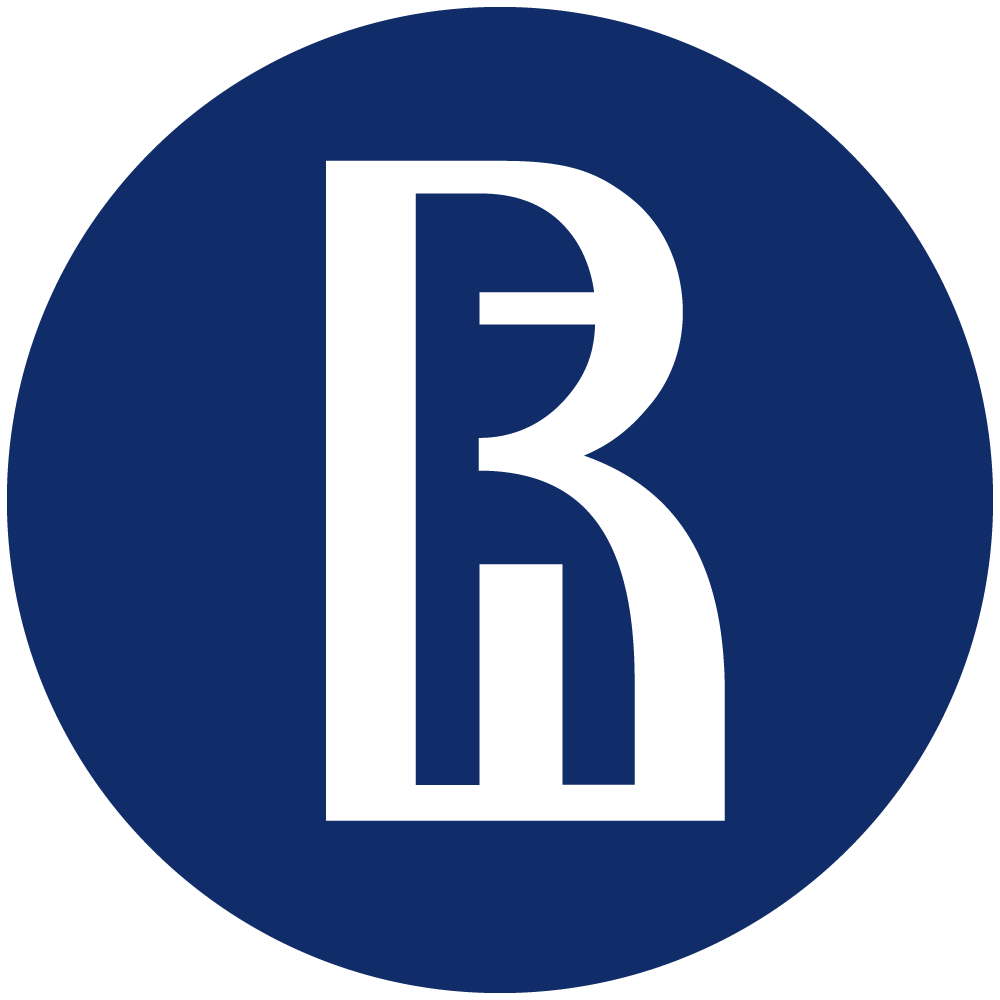 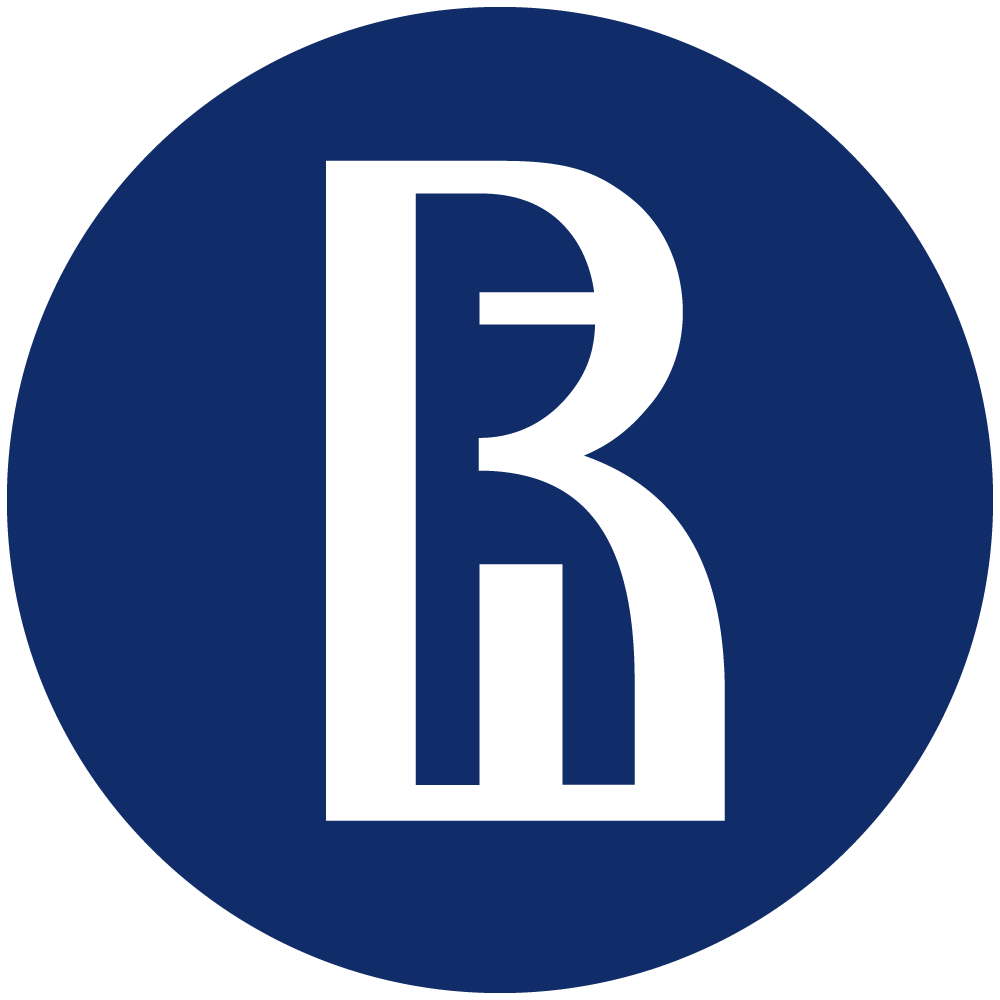 НИУ ВШЭ — 
САНКТ-ПЕТЕРБУРГ
12
Особая квота
Санкт-Петербург
2023
Поступление по квоте
На поступление по особой квоте имеют право:

дети-инвалиды

инвалиды I и II групп

инвалиды с детства

дети-сироты и дети, оставшиеся без попечения родителей

инвалиды вследствие военной травмы или заболевания, полученного в период прохождения военной службы

лица из числа детей-сирот и детей, оставшихся без попечения родителей (до достижения ими возраста 23 лет)

ветераны боевых действий из числа лиц, указанных в подпунктах 1-4 пункта 1 статьи 3 ФЗ от 12 января 1995 г. № 5-ФЗ «О ветеранах»
Количество выделенных мест = 10%  от КЦП 
(на всех образовательных программах, где есть бюджетные места)
Способы поступления по особой квоте
ЕГЭ по всем вступительным испытаниям
Внутренние экзамены НИУ ВШЭ всем вступительным испытаниям*
ЕГЭ + внутренние экзамены НИУ ВШЭ*
*для имеющих право сдавать внутренние экзамены НИУ ВШЭ вместо ЕГЭ
[Speaker Notes: И]
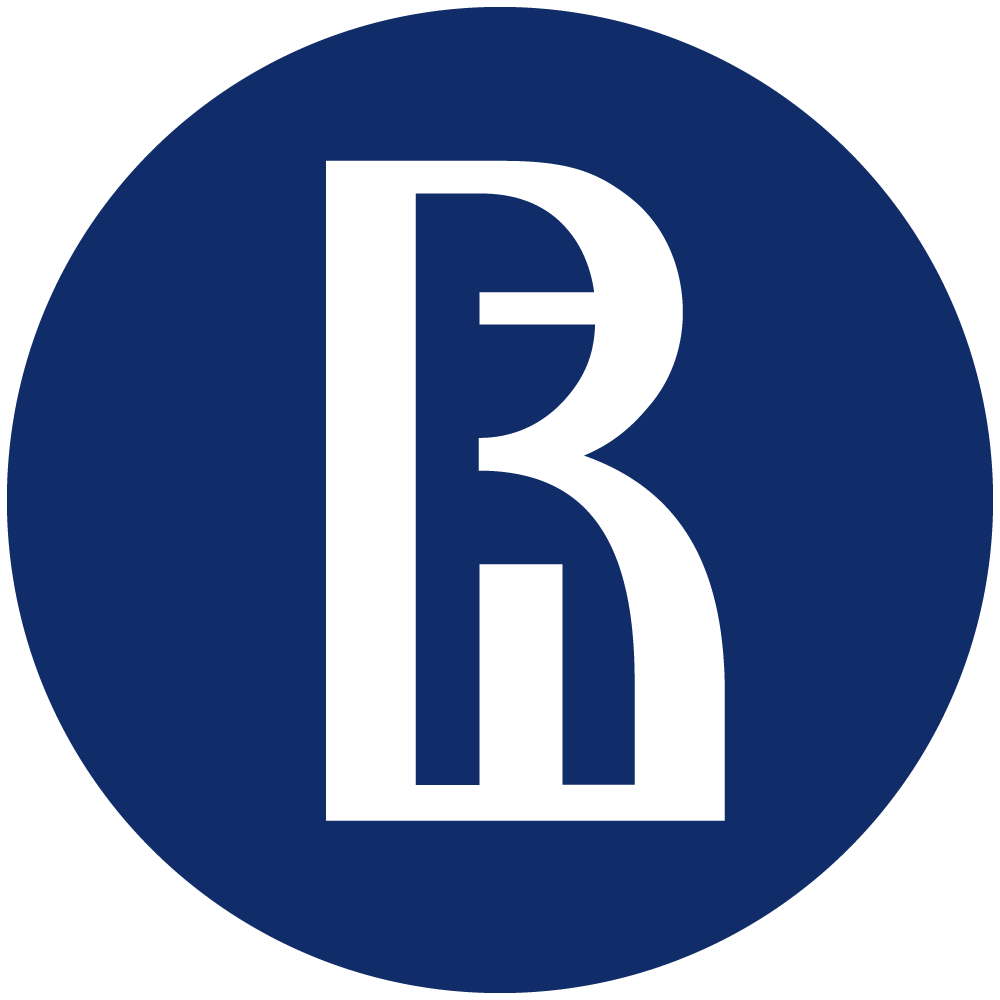 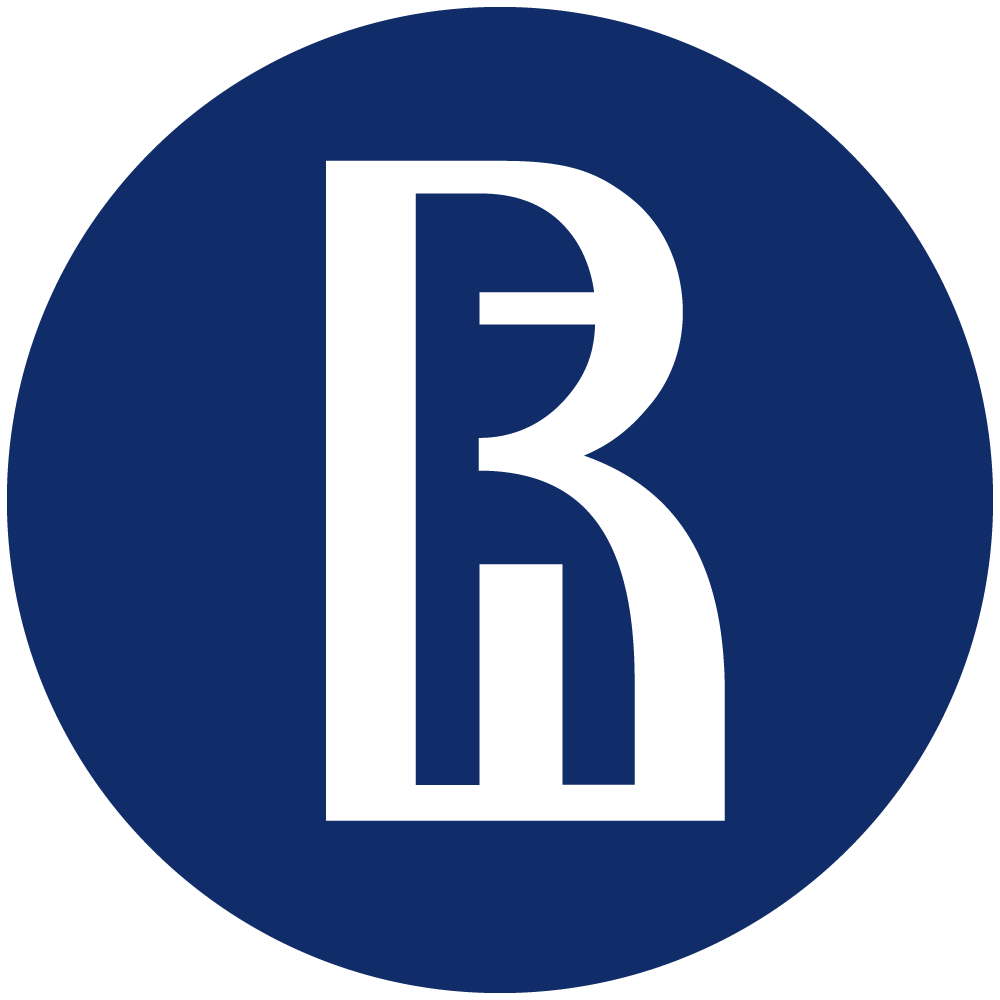 НИУ ВШЭ — 
САНКТ-ПЕТЕРБУРГ
13
Целевое обучение
Санкт-Петербург
2023
Целевое обучение
Правительство РФ
10 – 15% от КЦП
устанавливает размер целевой квоты и перечень направлений подготовки
НИУ ВШЭ
не позднее 1 июня объявляет места для приема
Для зачисления необходимо в установленные сроки подать:
документы для участи в конкурсе
заверенную копию договора о целевом обучении с организацией-заказчиком
заявление о согласии на зачисление
оригинал документа об образовании
Абитуриент
заключает двухсторонний договор 
(абитуриент – организация) 
Постановление правительства о целевых местах
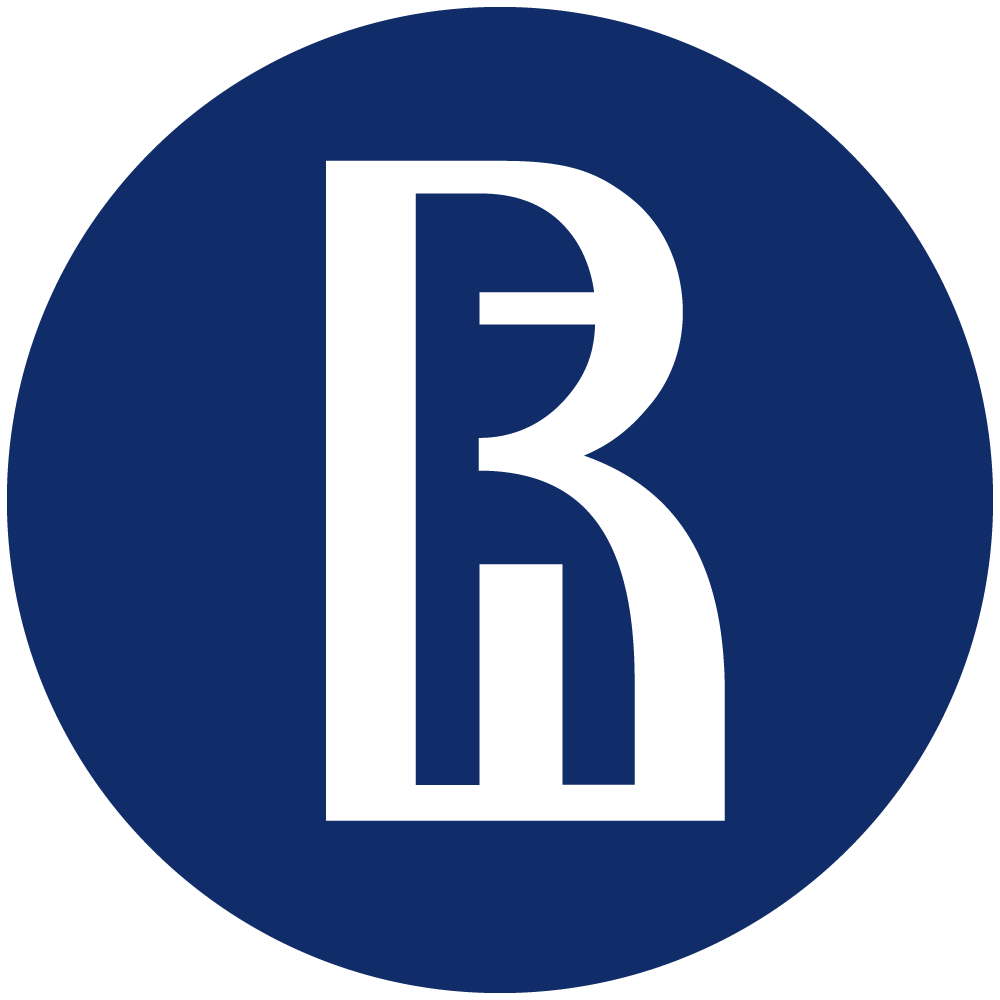 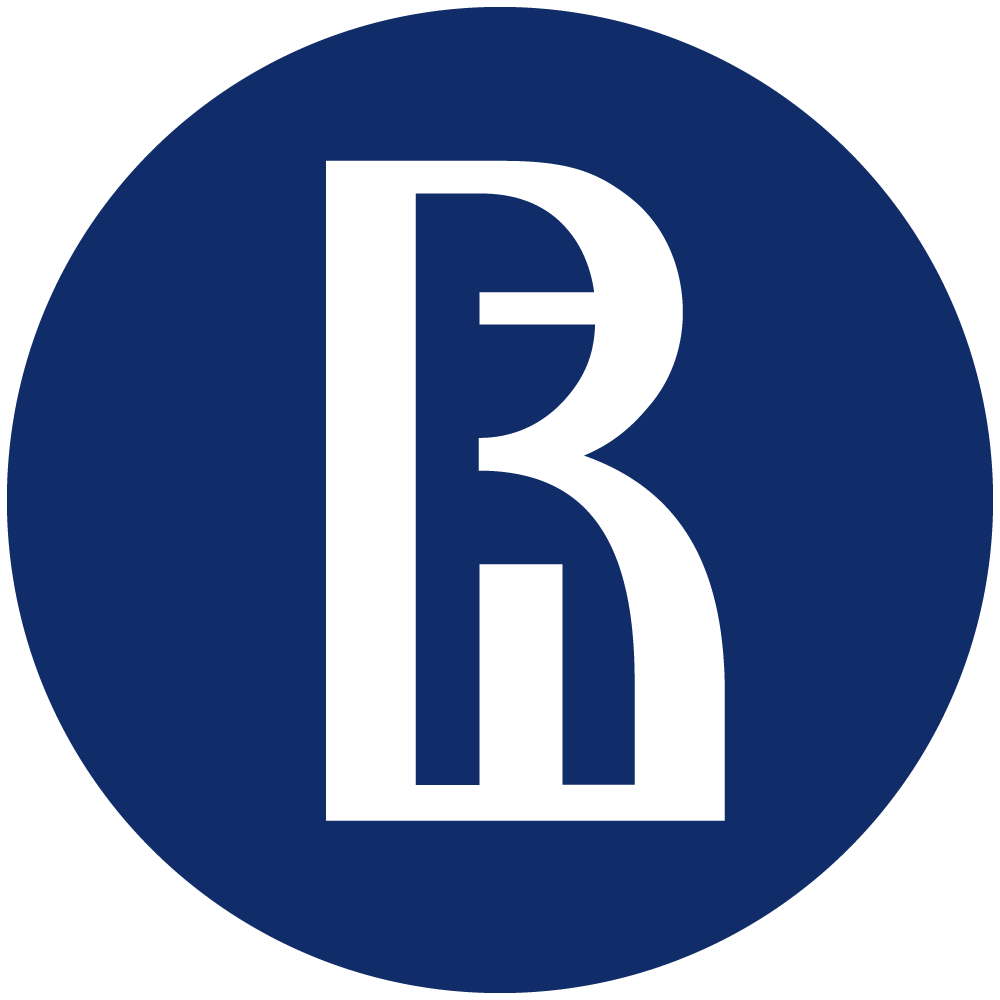 НИУ ВШЭ — 
САНКТ-ПЕТЕРБУРГ
14
Целевое обучение
Санкт-Петербург
2023
Кто может стать заказчиком целевого обучения
В соответствии со ст.71.1 ФЗ от 29.12.2012 N 273-ФЗ «Об образовании в Российской Федерации» в число ведомств-заказчиков могут войти:

федеральные государственные органы, органы государственной власти субъектов Российской Федерации, органы местного самоуправления;
государственные и муниципальные учреждения, унитарные предприятия;
государственные корпорации;
организации, включенные в сводный реестр организаций оборонно-промышленного комплекса;
акционерные общества, акции которых находятся в собственности или в доверительном управлении государственной корпорации;
организации, которые созданы государственными корпорациями или переданы государственным корпорациям в соответствии с положениями федеральных законов об указанных корпорациях.
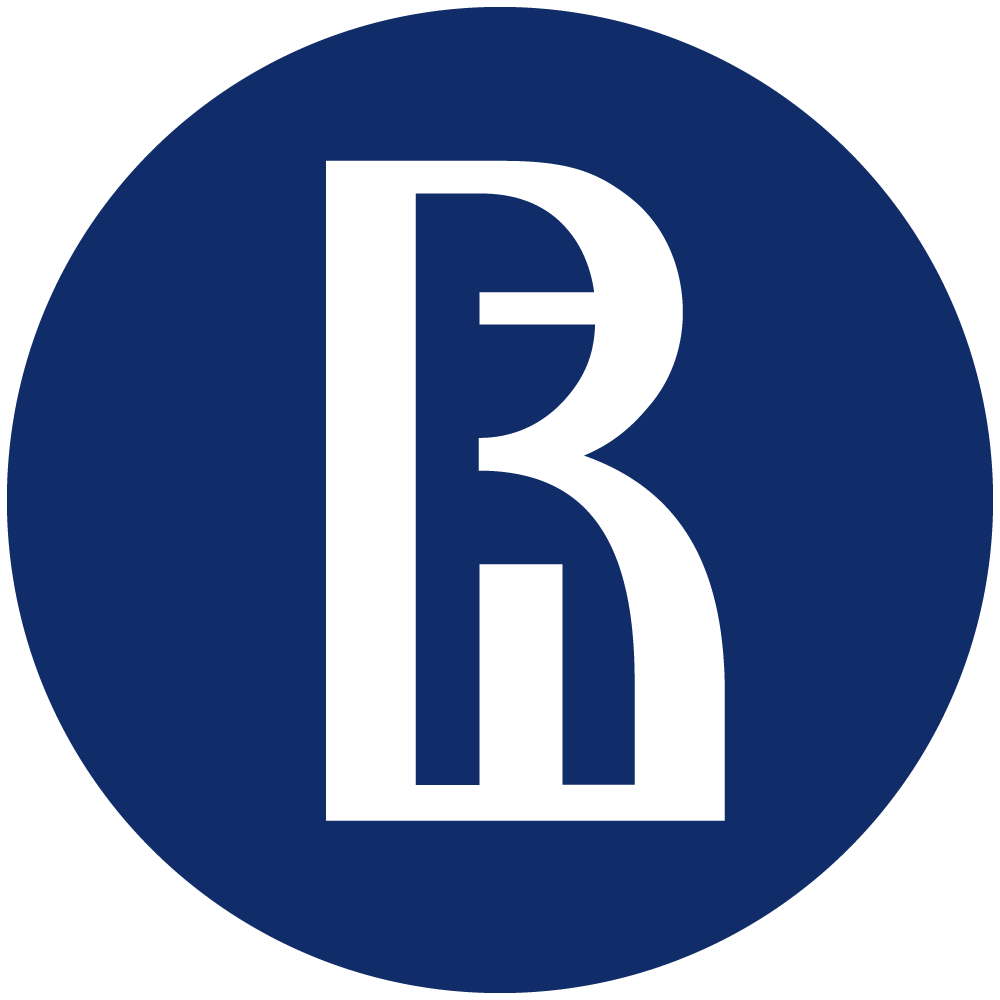 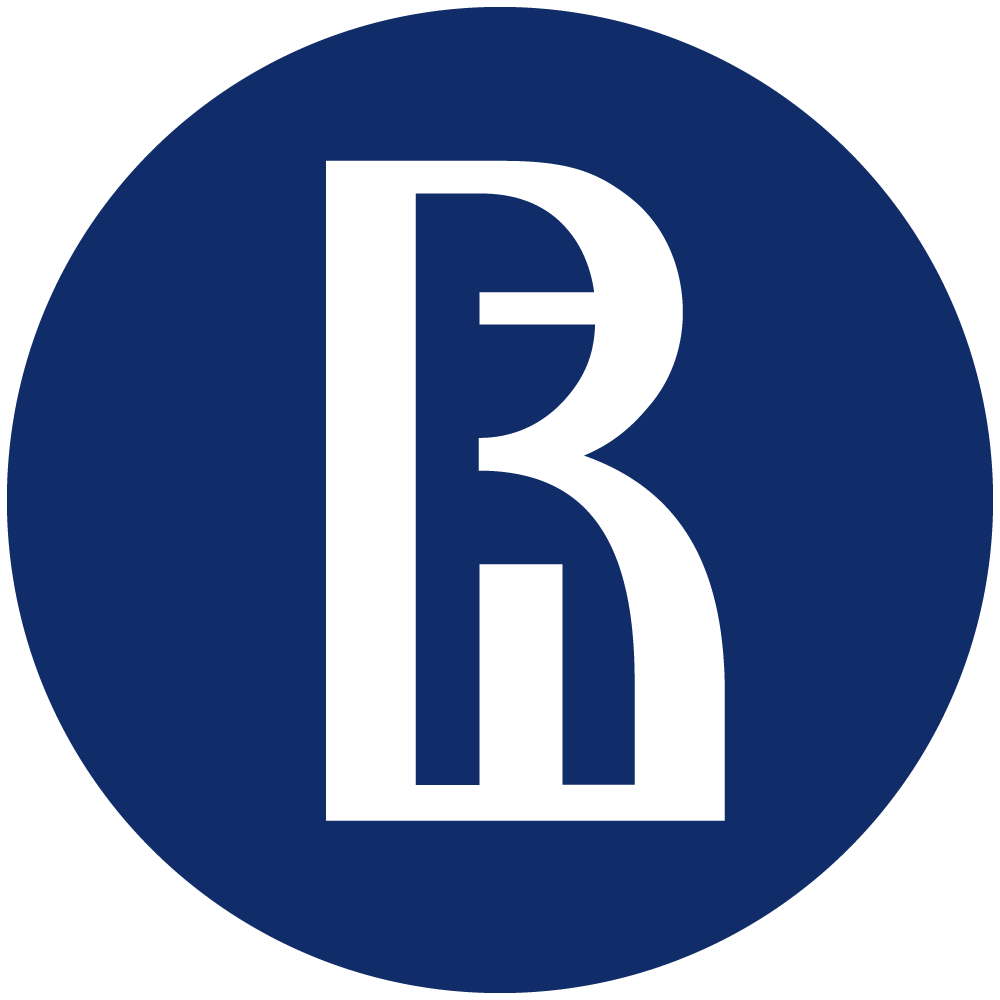 НИУ ВШЭ — 
САНКТ-ПЕТЕРБУРГ
15
Индивидуальные достижения
Санкт-Петербург
2023
Индивидуальные достижения
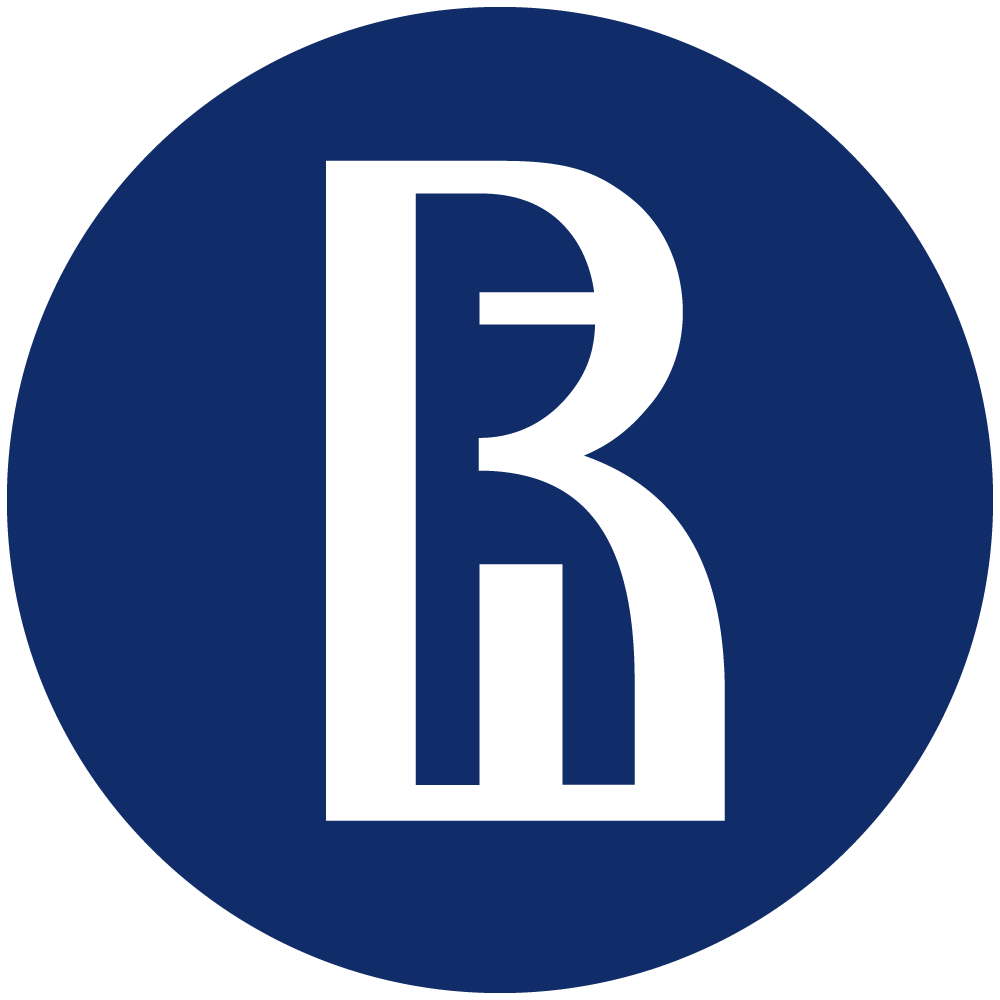 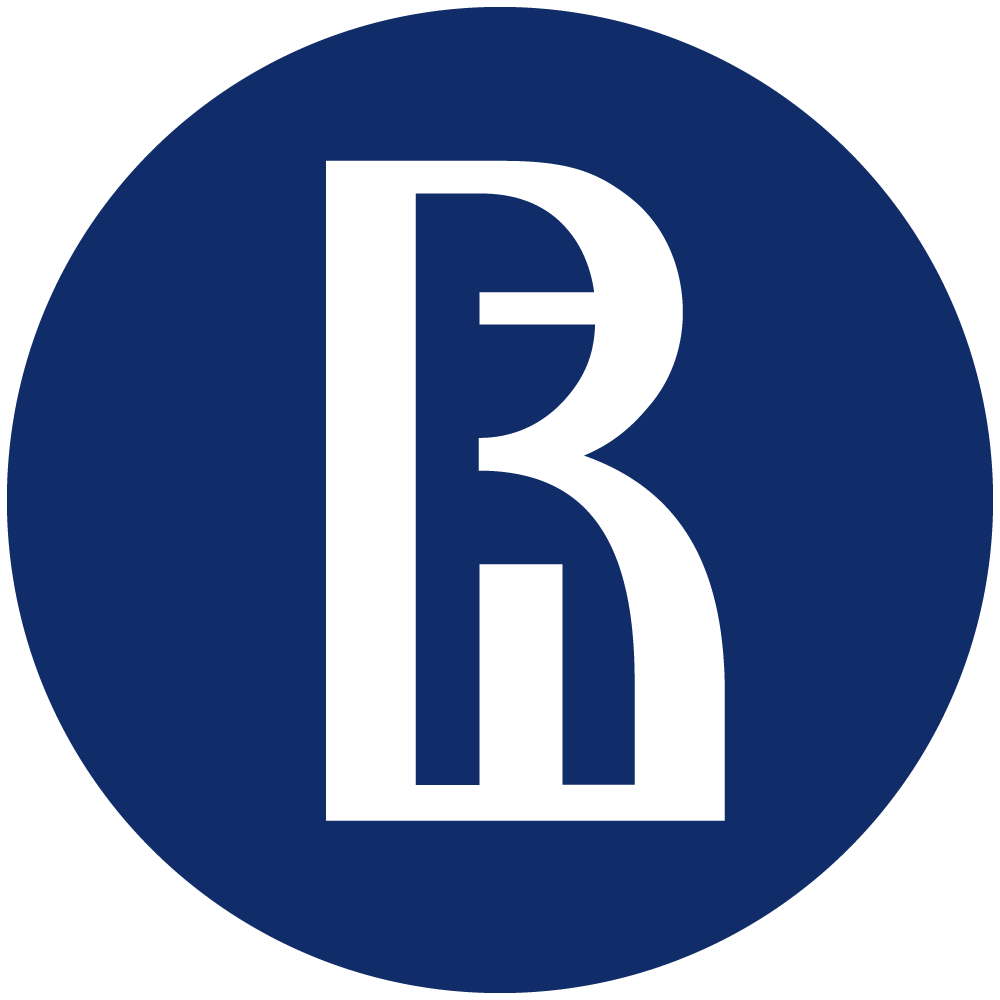 НИУ ВШЭ — 
САНКТ-ПЕТЕРБУРГ
16
Система скидок
Санкт-Петербург
2023
Платное обучение
Скидки на обучение
70%
50%
50%
70%
25%
ФДО
25%
Пример расчета: 
390 000,0 — скидка 70% = 117 000,0 (58 500+ 58 500)
без
скидки
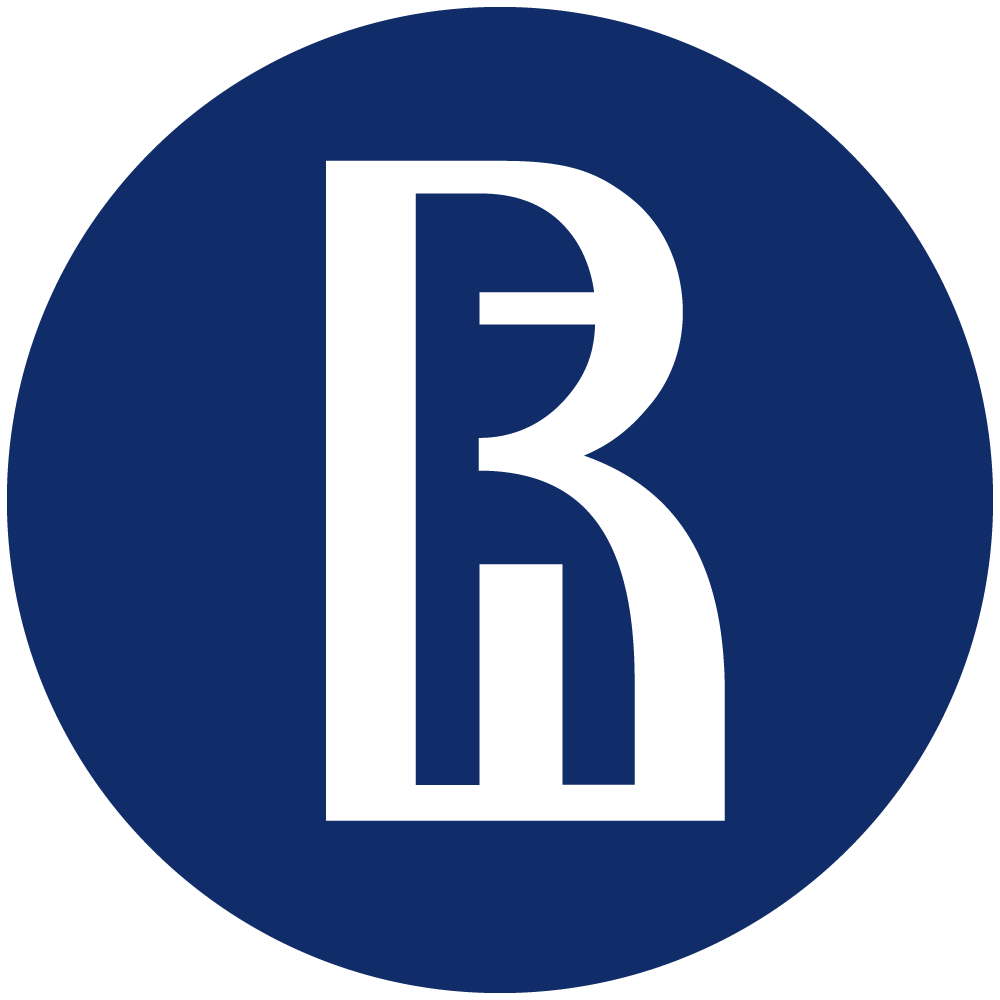 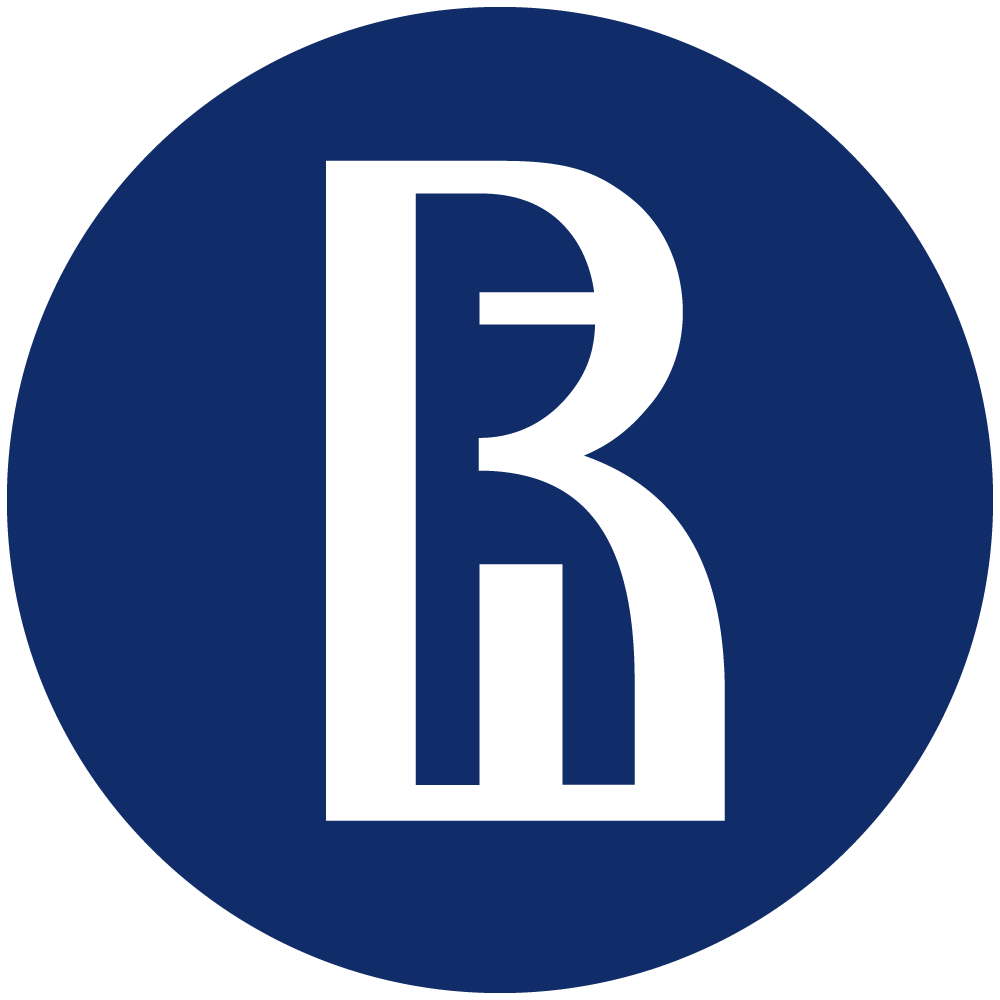 НИУ ВШЭ — 
САНКТ-ПЕТЕРБУРГ
17
Подача документов
Санкт-Петербург
2023
5
3
направления подготовки
(в рамках НИУ ВШЭ)
вузов
Сроки приема:

Для лиц, поступающих по результатам ЕГЭ или без вступительных испытаний (по олимпиаде/спец. квоте):
15 июня – 25 июля
Для лиц, поступающих по результатам вступительных испытаний, проводимых НИУ ВШЭ:
15 июня – 11 июля
Для лиц, участвующих в творческих испытаниях:
15 июня – 18 июля
Способы подачи документов:

Лично
Дистанционно через личный кабинет абитуриента
Дистанционно через Единый портал государственных услуг
Почтой
СНИЛС
Согласие на обработку персональных данных
НИУ ВШЭ – Санкт-Петербург
Организация приёма в бакалавриат 2023
Санкт-Петербург
2023
Изменения в правилах приёма
1 заявление для бюджетного и коммерческого мест
2 заявления: отдельно на бюджет и на коммерцию
Зачисление по приоритетам* программ указанным в заявлении о приеме
Зачисление по заявлению о согласии на зачисление по определенной ОП
*приоритеты на бюджетные и платные места могут быть указаны разные
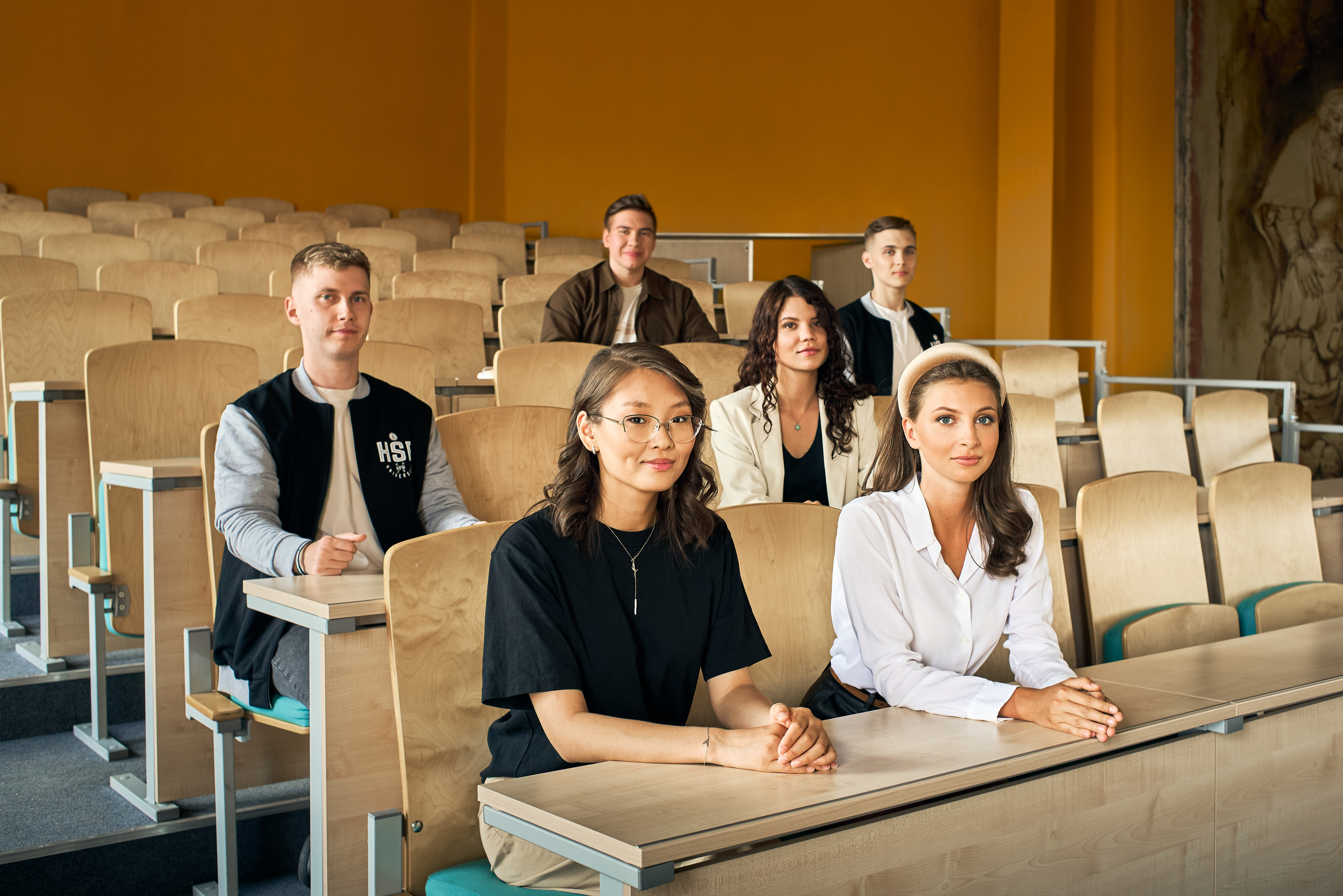 Возможности для абитуриентов 2022-2023 уч.год
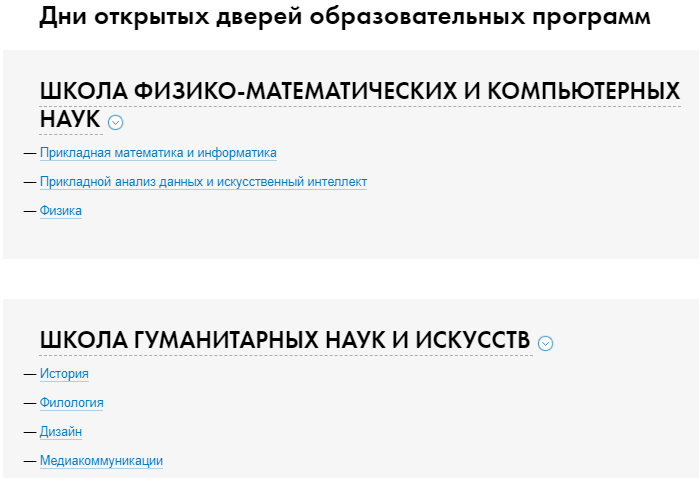 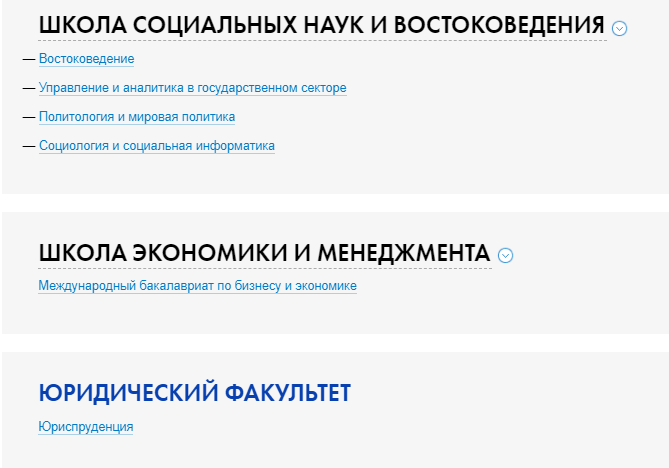 Олимпиада 
«Высшая проба» 
(7 - 11 класс)
Старт
1 тур
2 тур
Победа!
Очный этап

10 февраля – 19 февраля
2023 года

(НИУ ВШЭ —
Санкт-Петербург)
Заочный этап

11 ноября – 27 ноября
2022 года

(онлайн)
Награждение

Май 
2023 года
Регистрация

03 октября – 09 ноября 2022 года
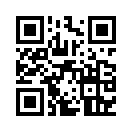 Конкурс исследовательских работ «Высший пилотаж»
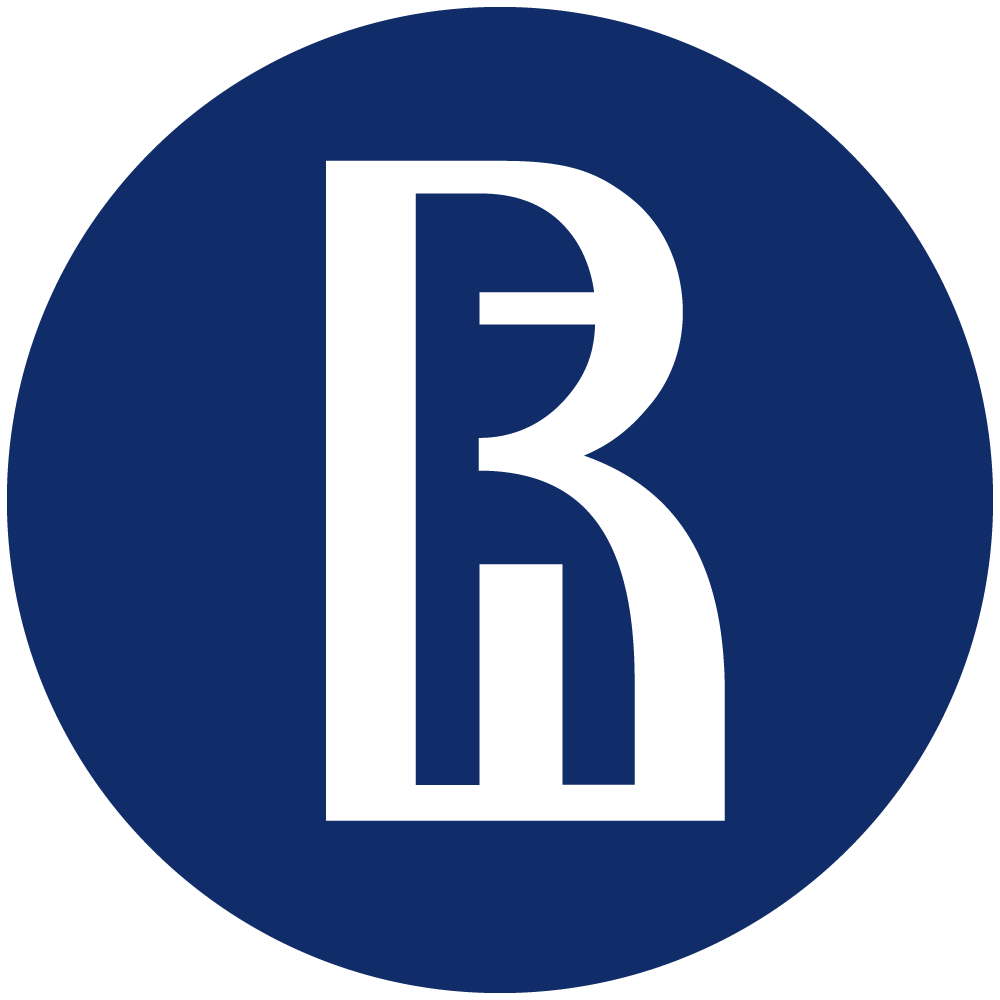 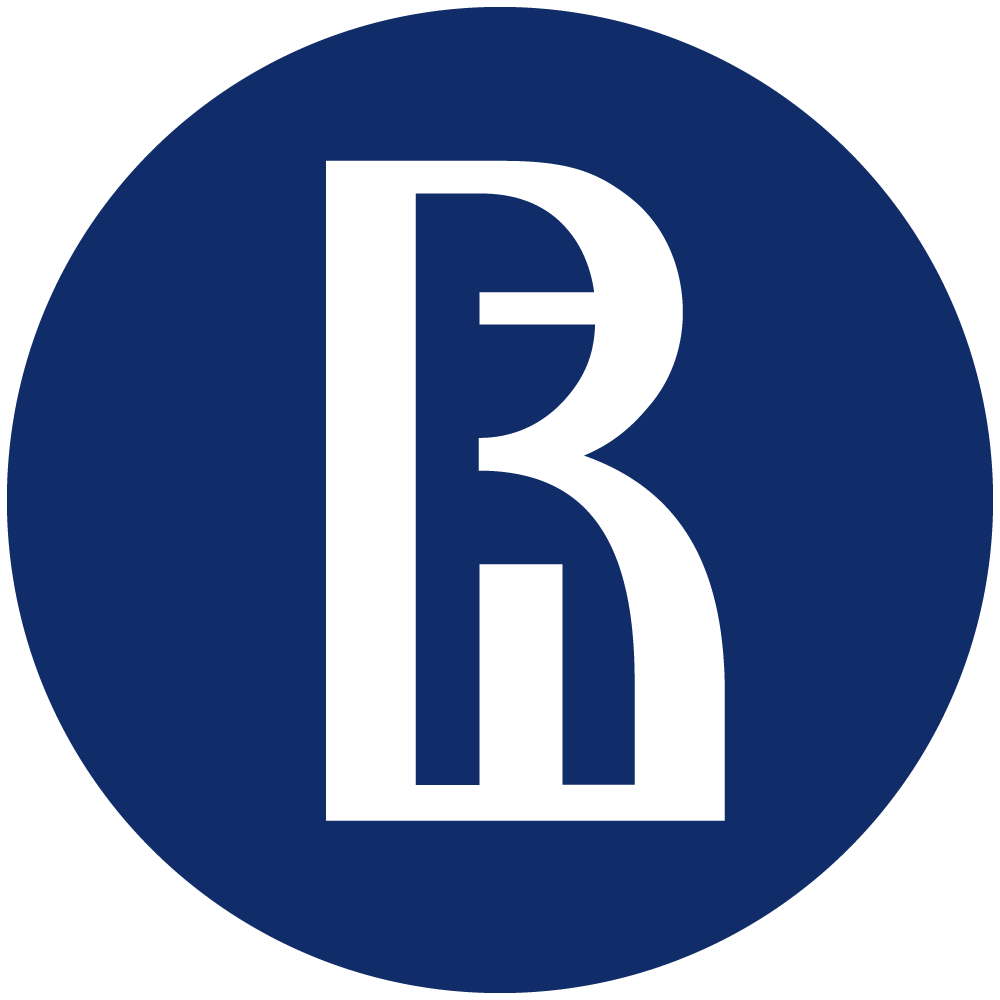 НИУ ВШЭ — 
САНКТ-ПЕТЕРБУРГ
22
Санкт-Петербург
2022
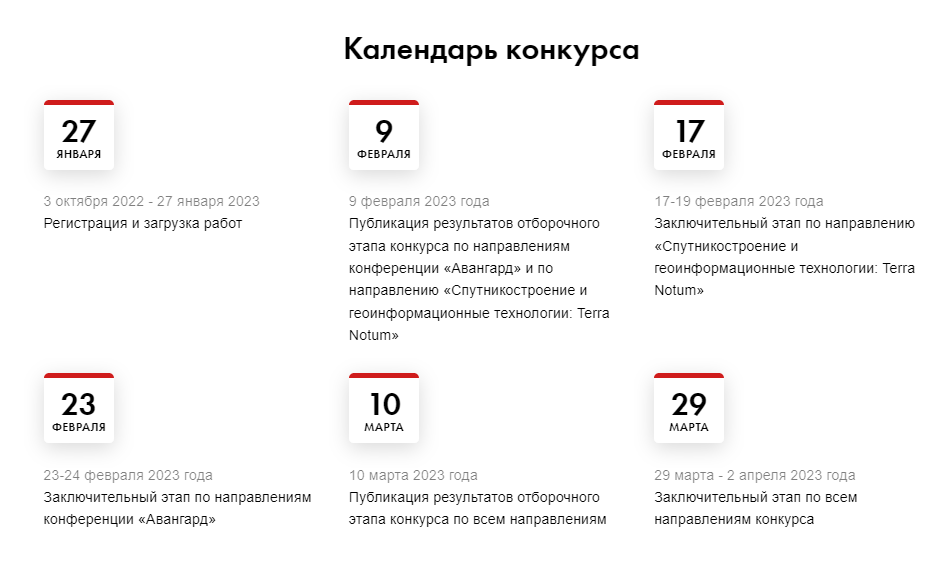 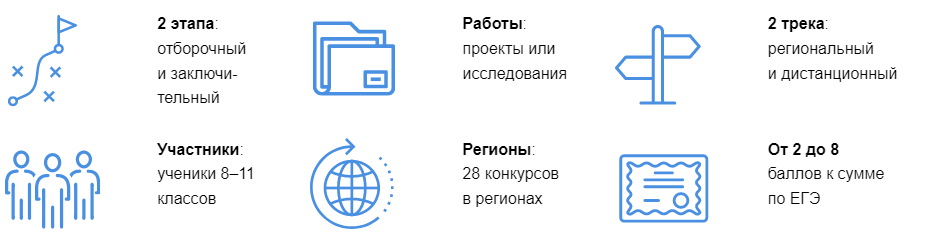 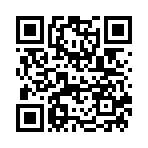 УСТАНОВОЧНАЯ КОНФЕРЕНЦИЯ 
ШКОЛ-ПАРТНЕРОВ 2022
Мероприятия факультетов
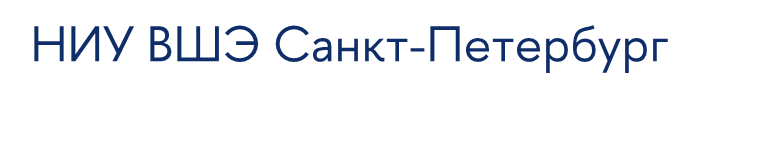 Малый Филологический факультет при департаменте филологии НИУ ВШЭ СПб
Вышка Lite SPb. НеМалая школа социальных наук
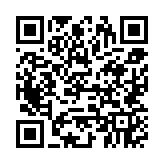 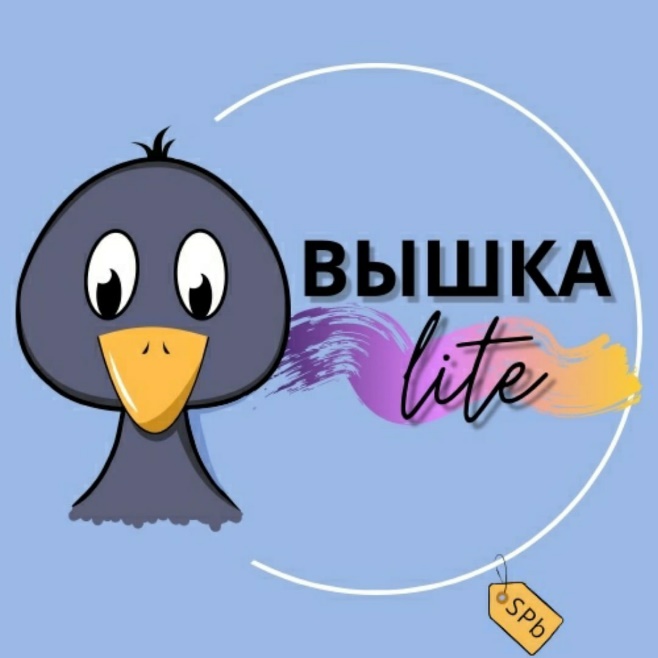 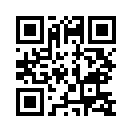 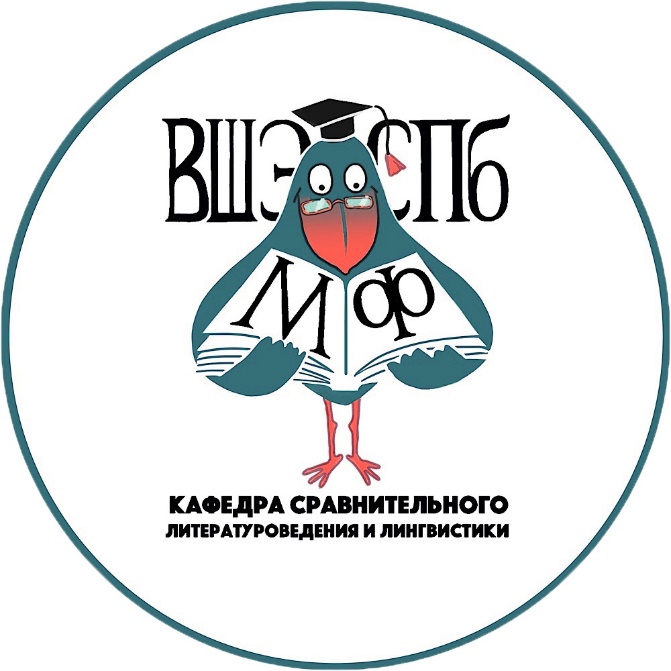 Малый Юридический факультет
Малая экономическая школа
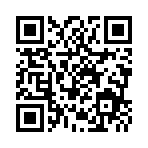 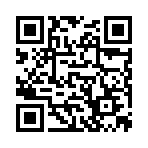 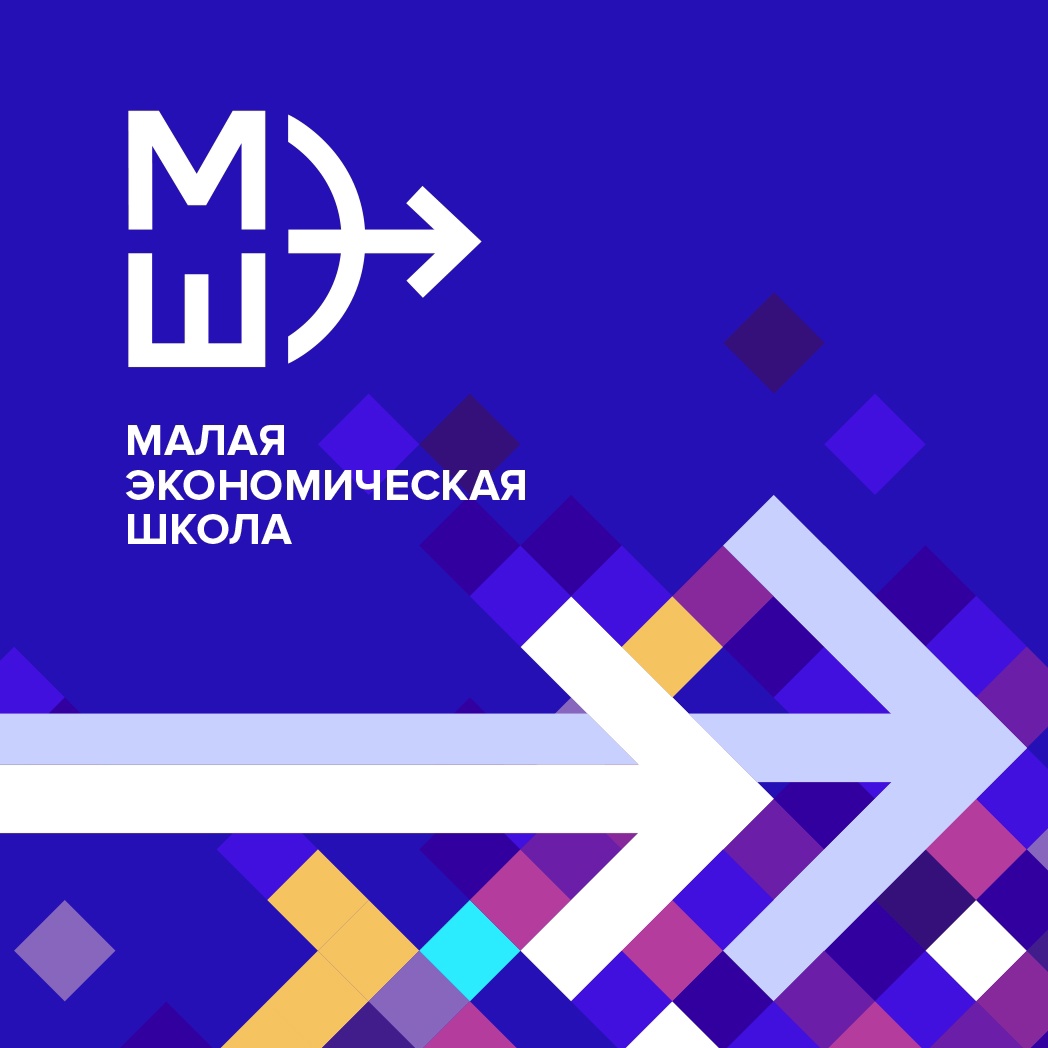 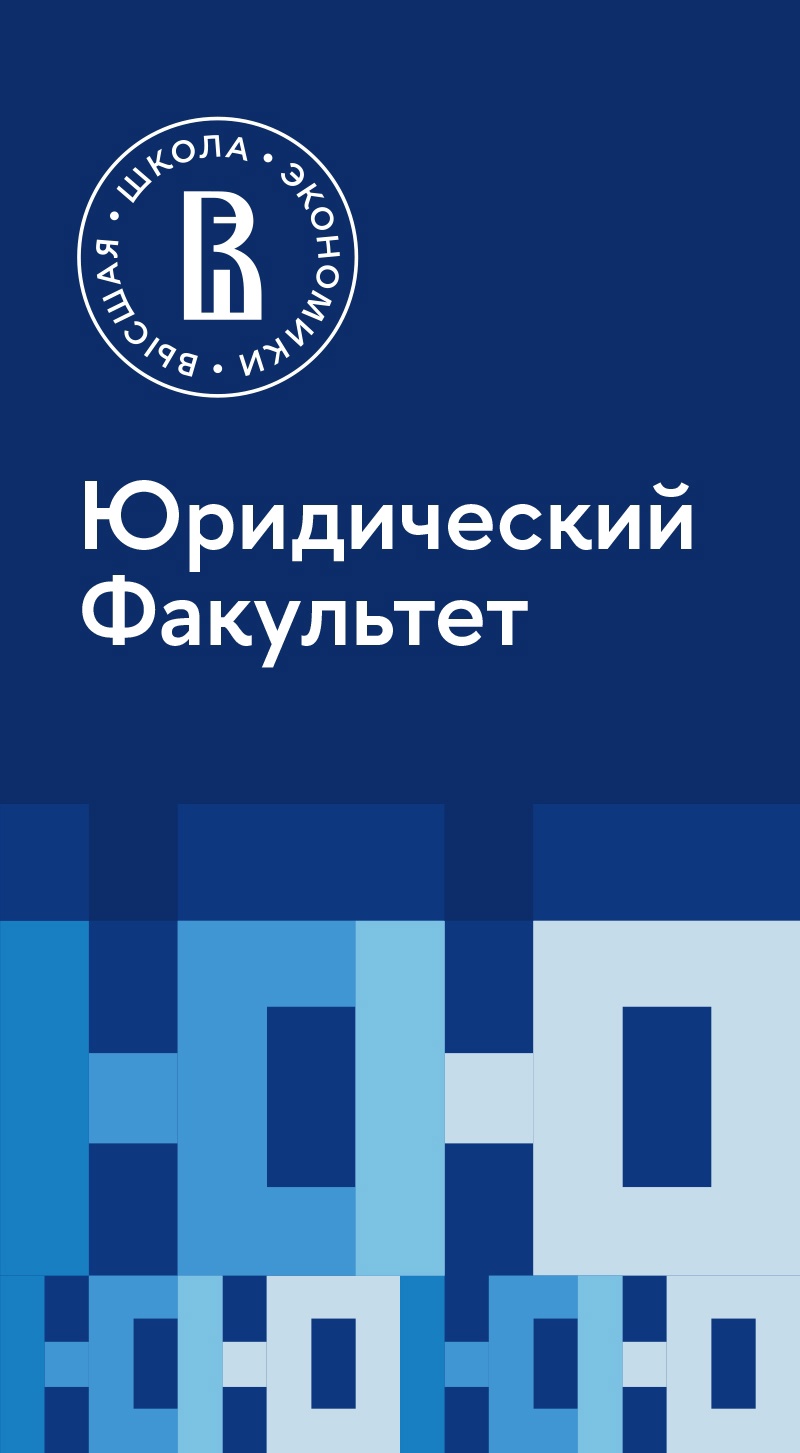 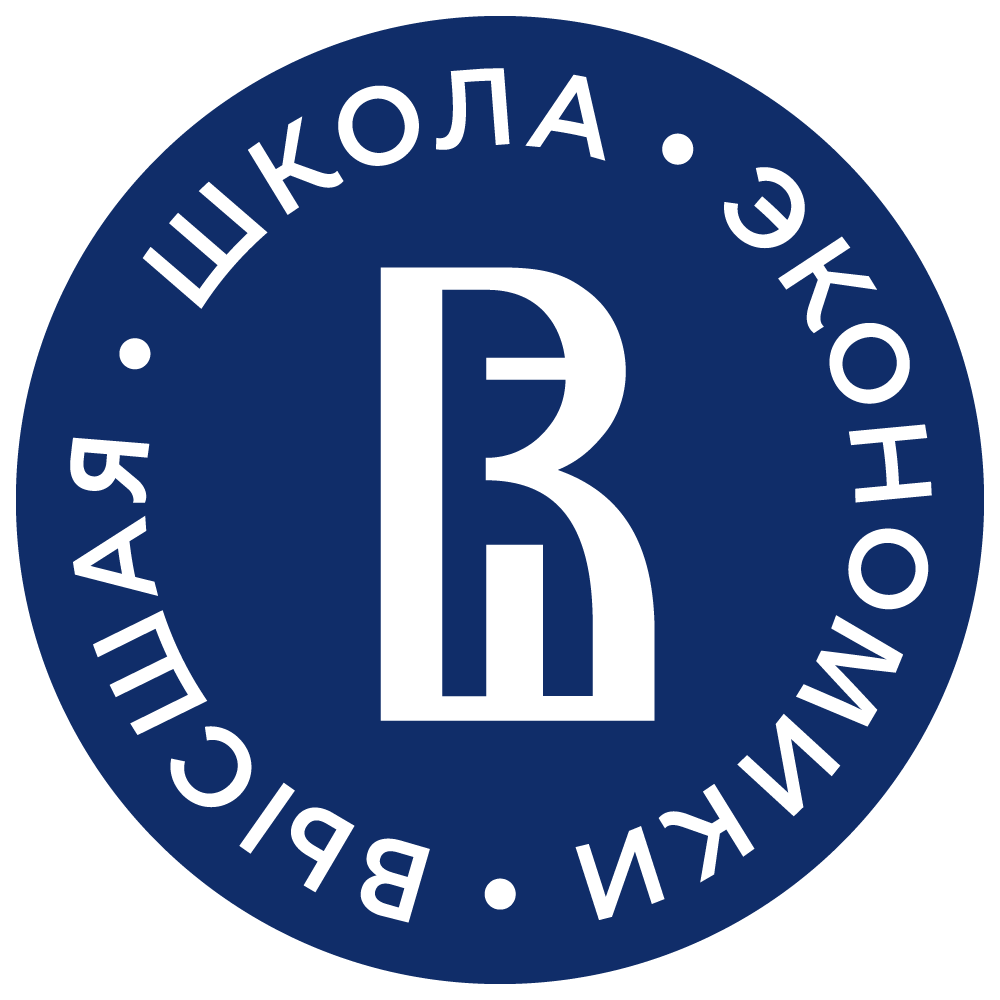 Санкт-Петербург
2023
Приемная комиссия
Адрес:
Санкт-Петербург, ул. Кантемировская, д. 3 А 
ауд. 239
Приемная комиссия: тел.: +7 (812) 644-62-12abitur-spb@hse.ru
Контакт-центр:тел.: +7 (812) 980-00-30
Соцсети:vk.com/hse_abitur